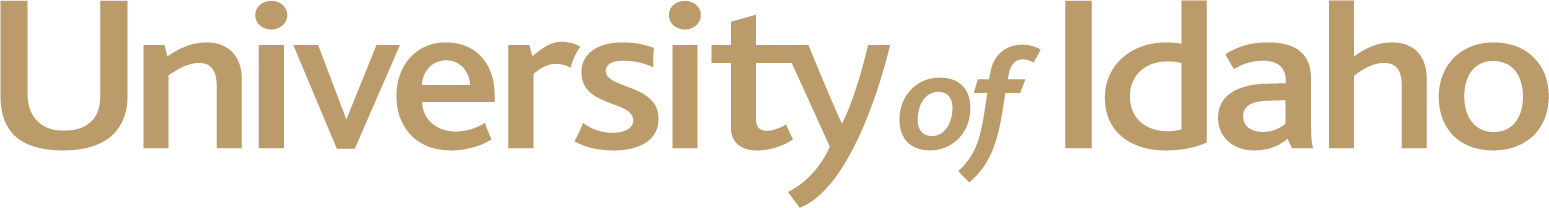 CS 502
Directed Studies: Adversarial Machine Learning
Dr. Alex Vakanski
Lecture 14
Explainability in Machine Learning
Lecture Outline
Explainability in ML
Concerns by stakeholders and for deployment
Transparency
Transparent versus opaque models
Type of explanations
Pixel-level explanations
Vanilla BackProp, Guided BackProp, Occlusion maps, CAM, Grad-CAM, Guided Grad-CAM, Integrated gradients, Layer-wise relevancy propagation
Feature-level explanations
LIME, Shapley values, SHAP
Concept-level explanations
TCAV, ACE
Instance-level explanations 
Prototypes and criticisms, counterfactual explanations
Explainability in ML
Several terms are used interchangeably for explainability in ML
Explainable ML
Explainable AI (with the acronym XAI)
Interpretable ML, or interpretable AI
ML systems are increasingly being deployed across a wide range of applications
Most studies focus on increasing the predictive accuracy of ML models
Beside achieving high accuracy, we need to also have good understanding of the internal working of ML models
Current best performing models (DL-based models) are the least transparent
Challenges: 
Do we understand the decisions suggested by ML models?
Can we trust ML models if their decision-making process is not fully transparent?
What is Interpretability?
Interpretability is the ability to explain or to present in understandable terms to a human
There is no clear answers in psychology to:
What constitutes an explanation?
What makes some explanations better than the others?
When are explanations sought?
Explainable ML refers to methods and techniques in the application of ML systems such that the results of the solution can be understood by human experts and users
It opposes the concept of black-box models in ML, where it is not obvious why the model arrived at a specific decision
Slide credit: Hima Lakkaraju - Interpretability and Explainability
What is Interpretability?
Black-box AI versus explainable AI
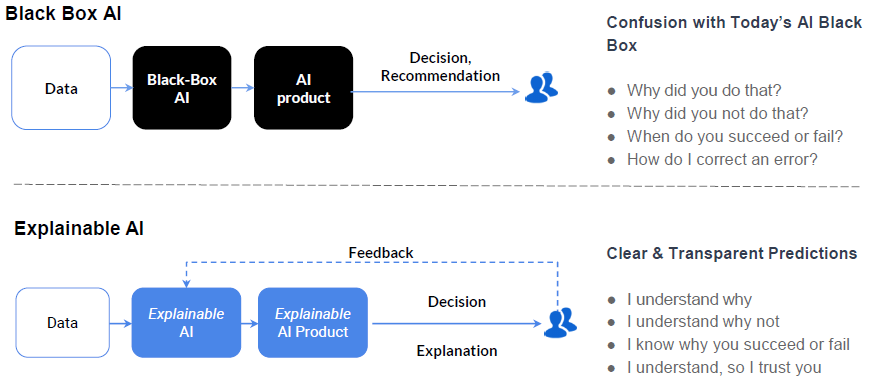 Picture from: KDD 2019 Tutorial, Explainable AI in Industry
Explainability in ML
Explainability in ML can help to determine the most important features used by a model when making a prediction
E.g., the shown saliency map indicates the regions in the image that contributed the most to the classification by the model as “pool table”
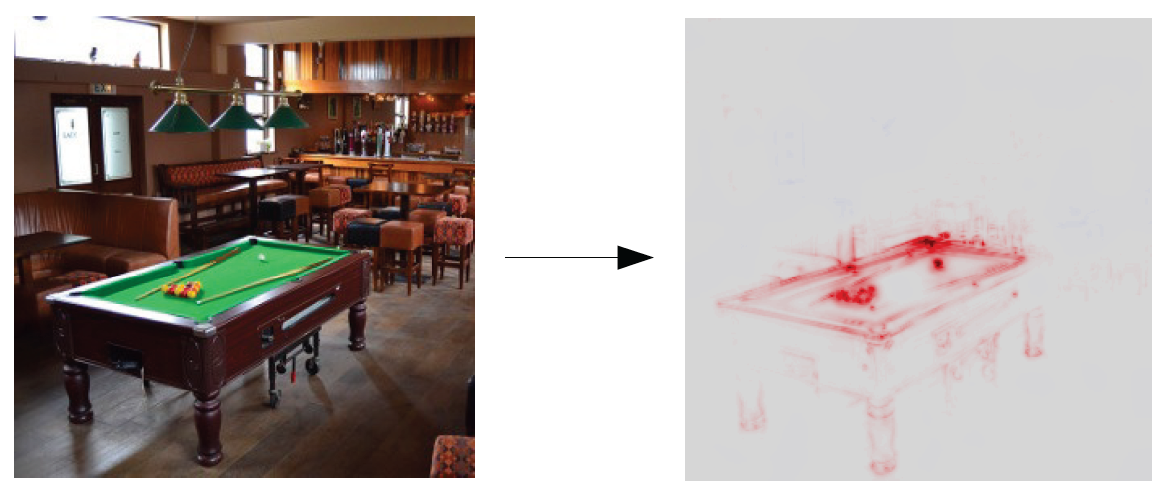 True class label: pool table
Model prediction: pool table
Saliency map, explains the model prediction
Picture from: Samek (2019) Meta-Explanations, Interpretable Clustering & Other Recent Developments.
Explainability in ML
Feature relevance (or feature attribution) is also applied with non-image data for quantifying the influence of each input variable toward the model decision
E.g., the figure shows explainability via feature importance of an ML model for determining the interest rate of a bank loan
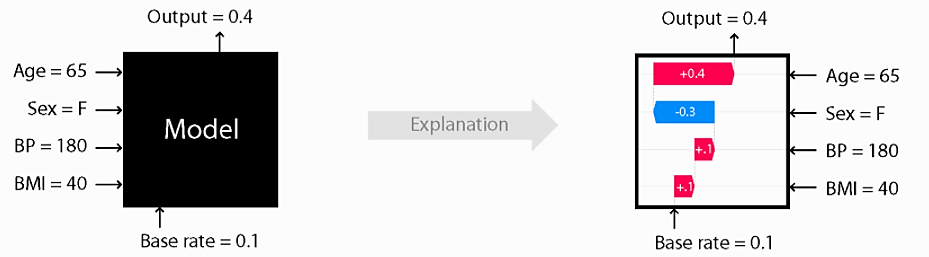 Picture from: Lundberg – SHAP documentation: https://shap.readthedocs.io/en/latest/
Concerns by Stakeholders
Concerns regarding explainable AI faced by various stakeholders
How does a model work?
What is driving decisions?
Can I trust the model
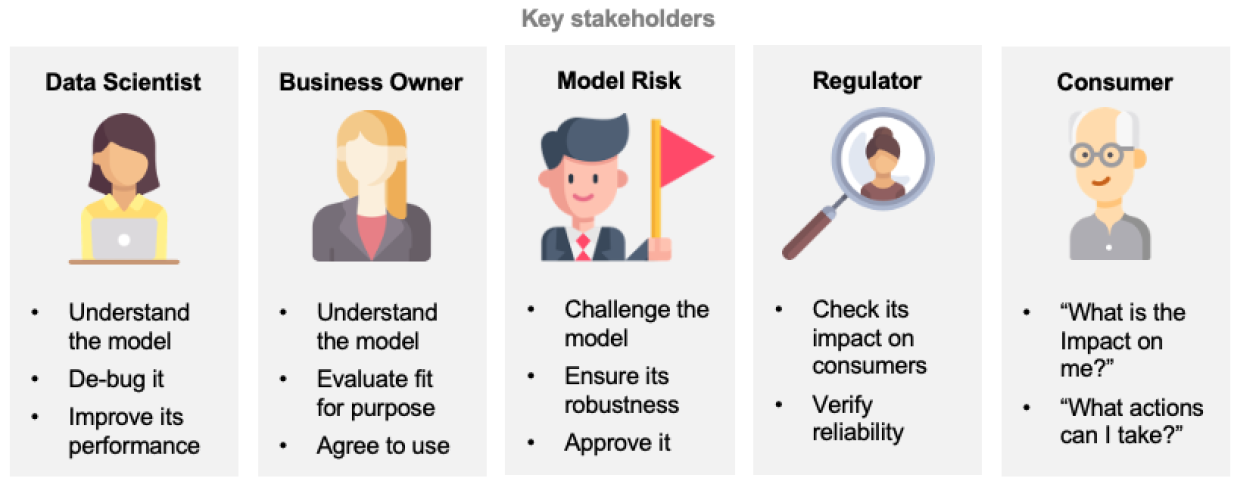 Picture from: Belle (2020) Principles and Practice of Explainable Machine Learning
Concerns when Deploying ML
Correctness
Did only the variables of interest contribute to the decision, and not spurious patterns and correlations?
Robustness
Is the model sensitive to minor data perturbations, or missing and/or noisy data?
Bias
Are we aware of any data-specific biases that unfairly penalize groups of individuals?
Improvement
Can the model be improved, e.g., via enhanced training data or feature space?
Transferability
Can the model trained for one application domain be applied to another domain? 
Human comprehensibility
Can we explain the model’s decision-making algorithm to a human domain-expert, or to a lay person?
ML Bias
Example of a biased ML algorithm
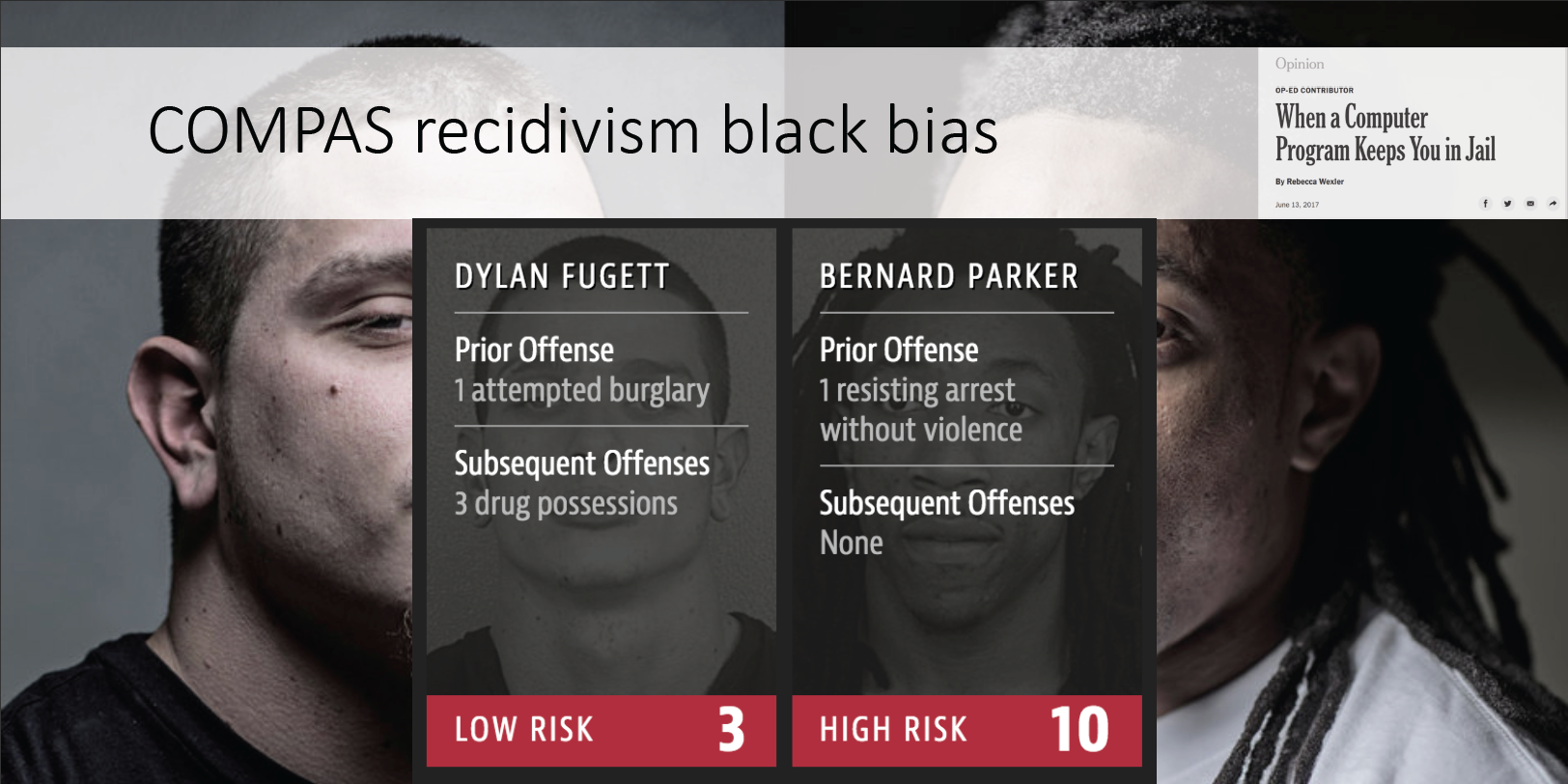 Picture from: Freddy Lecue, XAI – Explanation in AI
Transparency
Transparency stands for a human-level understanding of the inner workings of the model
Transparent models are characterized by:
Simulatability – the model can be simulated by a human
Decomposability – the model can be broken down into parts (e.g., inputs, parameters, computations) that can be explained
Algorithmic transparency – the model allows to understand the procedure that it goes through in order to generate its output
Broadly, we can think of ML models as: 
Transparent (interpretable) models
Simpler models, easier to understand
E.g., decision trees, linear regression, logistic regression, rule-based models (if-else), k-nearest neighbors, Bayesian networks, generative additive models
Opaque (black-box) models
Nontransparent, difficult to understand
E.g., deep learning models, random forests, support vector machines, ensemble models
Transparent Models
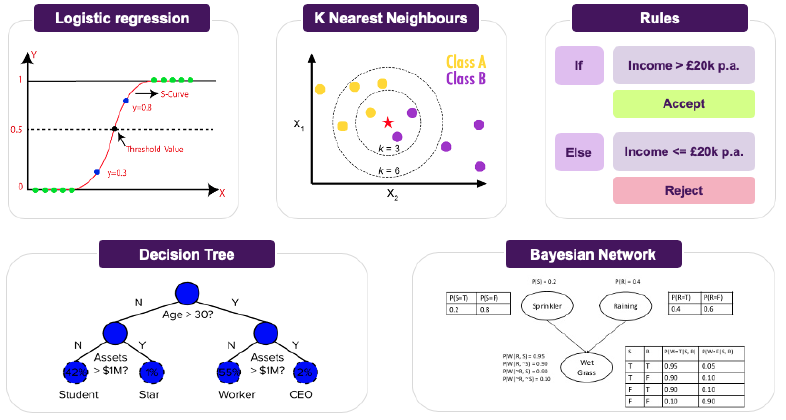 Picture from: Belle (2020) Principles and Practice of Explainable Machine Learning
Opaque Models
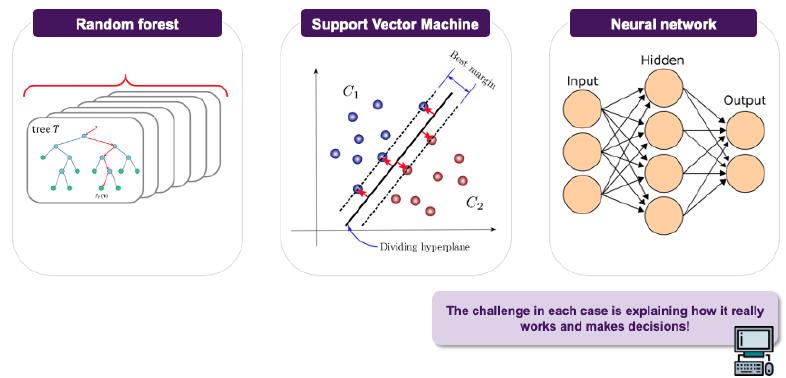 Picture from: Belle (2020) Principles and Practice of Explainable Machine Learning
Interpretability vs Accuracy
Currently, the best performing models in terms of accuracy are the least interpretable
Future research areas based on explainable modelling approaches offer a potential to enhance the interpretability of most ML models
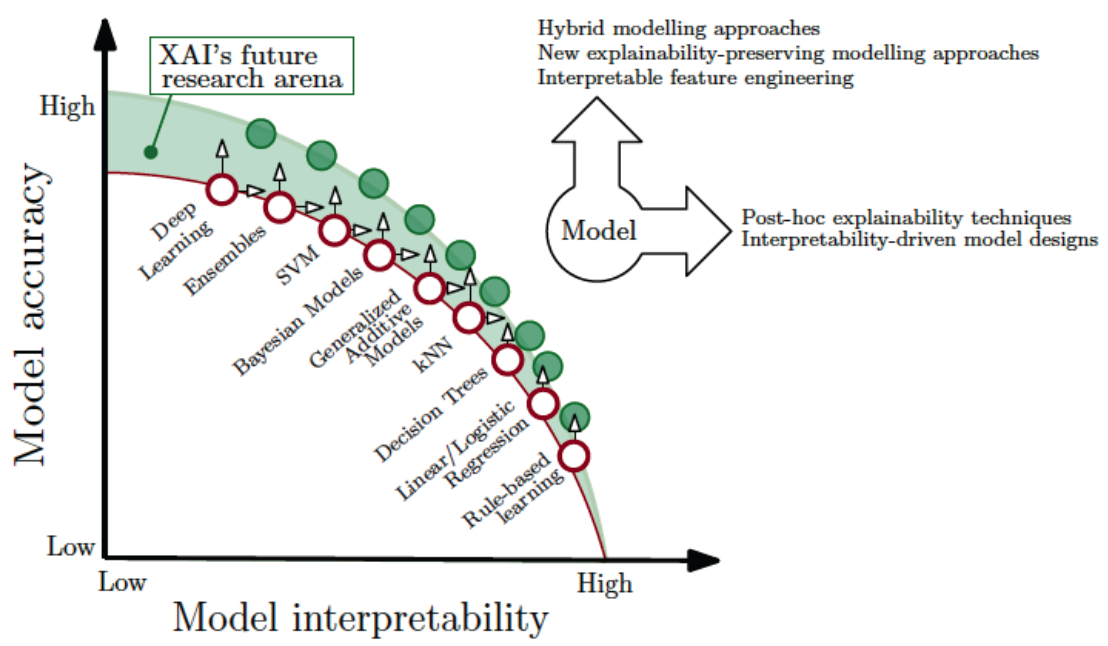 Picture from: Arietta (2019) – Explainable Artificial Intelligence (XAI)
Transparent vs Opaque Models
Map of Explainability Approaches
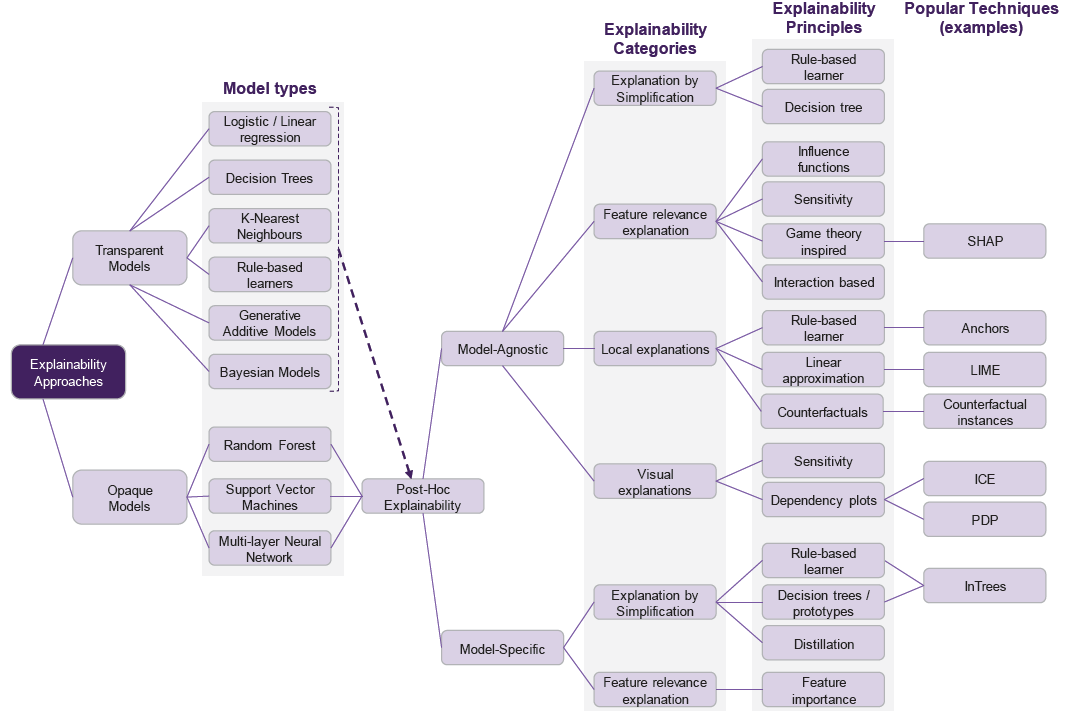 Picture from: Belle (2020) Principles and Practice of Explainable Machine Learning
Model-agnostic Explainability
Model-agnostic explainability 
Explainability techniques and methods that can be applied to explain any ML method
They don’t depend on the internal architecture of the model that needs to be explained
Instead, they operate by relating the inputs of the model to its outputs
Model-specific explainability
Explainability techniques and methods that are designed for explaining one or several types of ML models
These methods cannot be used for explaining any type of ML models
Type of Explanations
Pixel-level explanations
Vanilla BackProp, Guided BackProp, Occlusion Maps, CAM, Grad-CAM, Guided Grad-CAM, Integrated Gradients, Layer-wise Relevancy Propagation
Feature-level explanations
Concept-level explanations
Instance-level explanations
Vanilla Backpropagation
Vanilla Backpropogation
Simonyan (2014) – Deep Inside Convolutional Networks: Visualising Image Classification Models and Saliency Maps
The approach uses backpropagation to visualize the gradients with respect to each pixel of an image
A saliency map is obtained that highlights the pixels that have the largest impact on the class score
Image and the corresponding saliency map for the top-1 predicted class
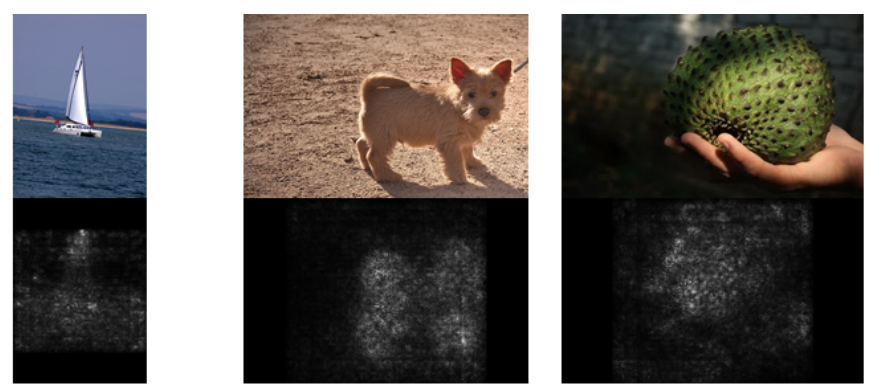 Vanilla Backpropagation
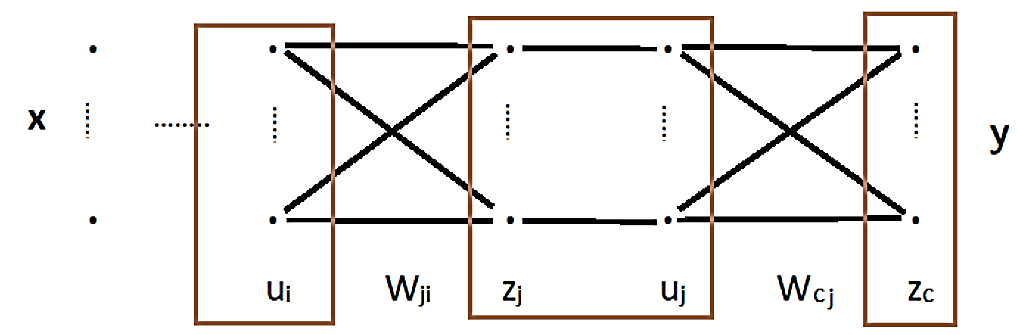 Slide credit: Nevin L. Zhang – Lecture 9: Explainable AI
Vanilla Backpropagation
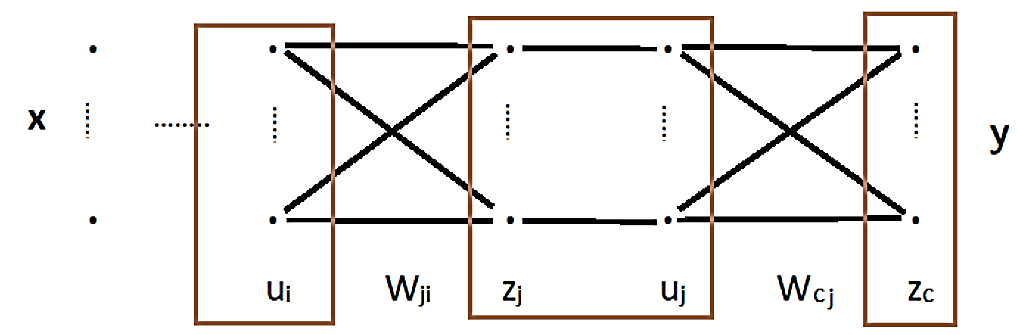 Slide credit: Nevin L. Zhang – Lecture 9: Explainable AI
Guided Backpropagation
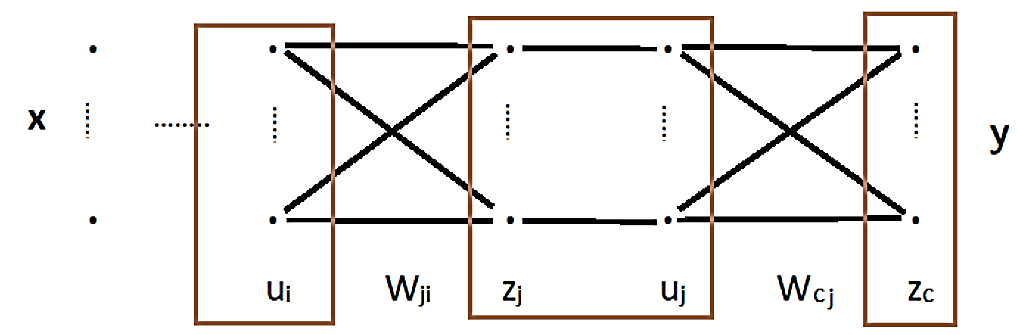 Slide credit: Nevin L. Zhang – Lecture 9: Explainable AI
Guided Backpropagation
Guided BackProp produces sharper saliency maps than Vanilla Gradient
Figure from Adebayo (2018) –  Sanity Checks for Saliency Maps
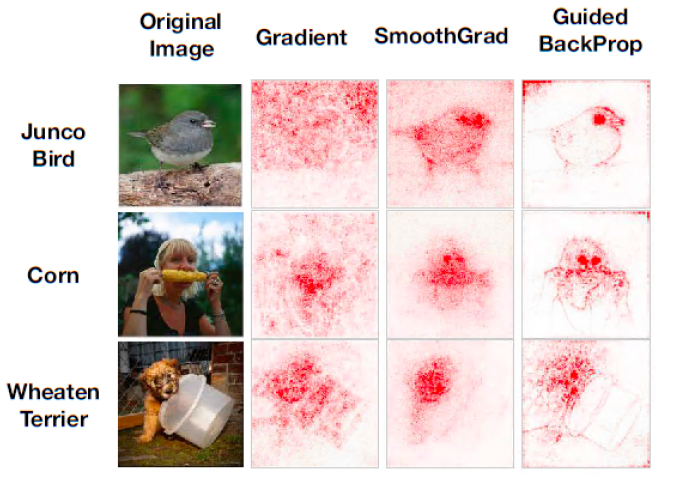 Occlusion Maps
Occlusion maps, also known as Perturbation Methods
Zeiler (2014) – Visualizing and Understanding Convolutional Networks
Systematically occlude different portions of the input image with a grey square, and monitor the output of the classifier
E.g., in the top image, the strongest feature is the dog’s head
Occlusion maps is an older and computationally expensive method
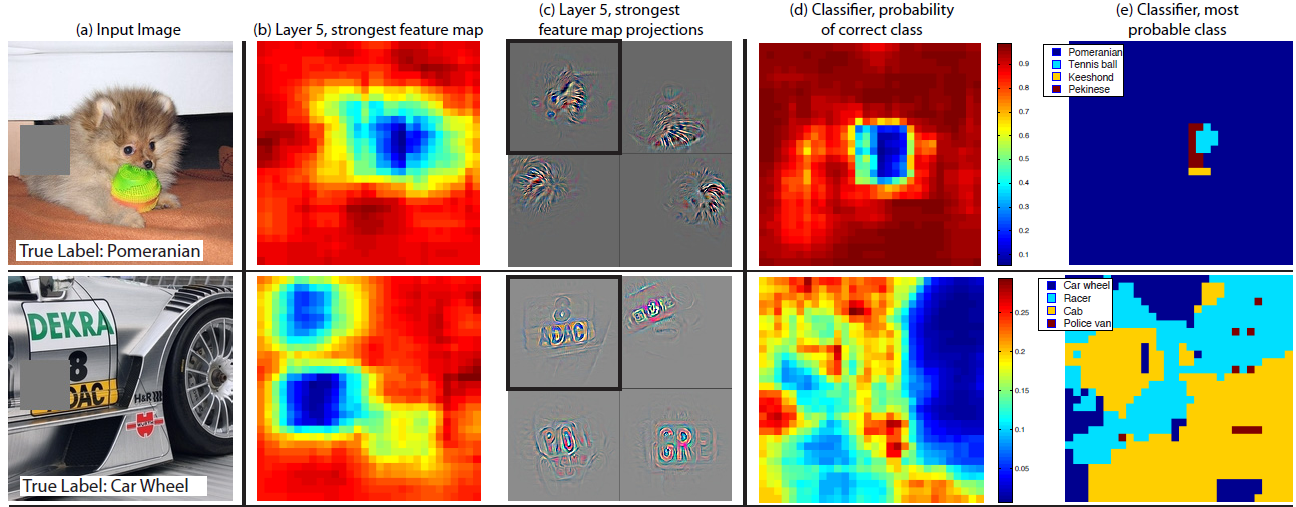 CAM
CAM (Class Activation Mapping)
Zhou (2016) – Learning Deep Features for Discriminative Localization
CAM produces a heatmap for the pixels that activate the most model’s prediction of a specific class of objects
E.g., heatmaps for the top 5 predicted classes for the image with a true label ‘dome’
Note that the ‘palace’ prediction focuses on the lower flat part of the building, while the ‘dome’ prediction focuses on the upper part
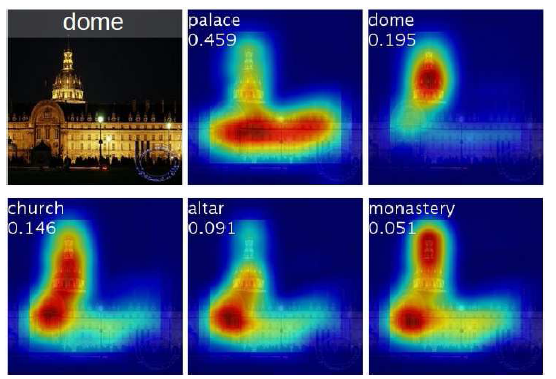 CAM
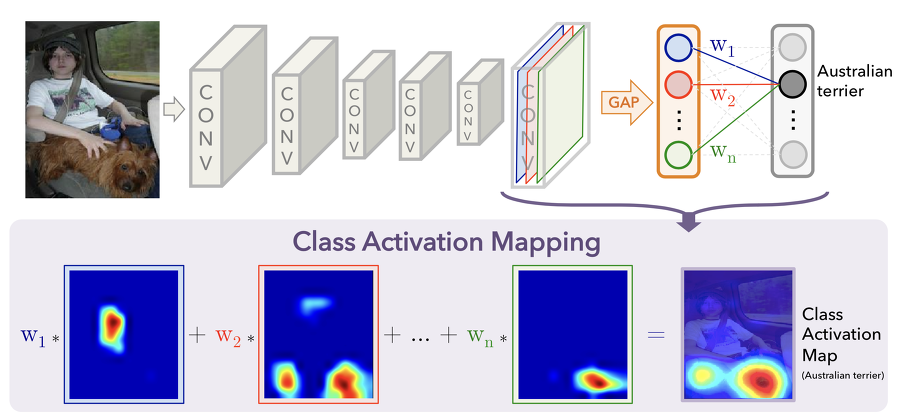 CAM
Limitation: the last convolution layer has small resolution (typically between 7×7 and 28×28 pixels), therefore the produced heatmaps are coarse
CAM applied to object recognition and action recognition tasks
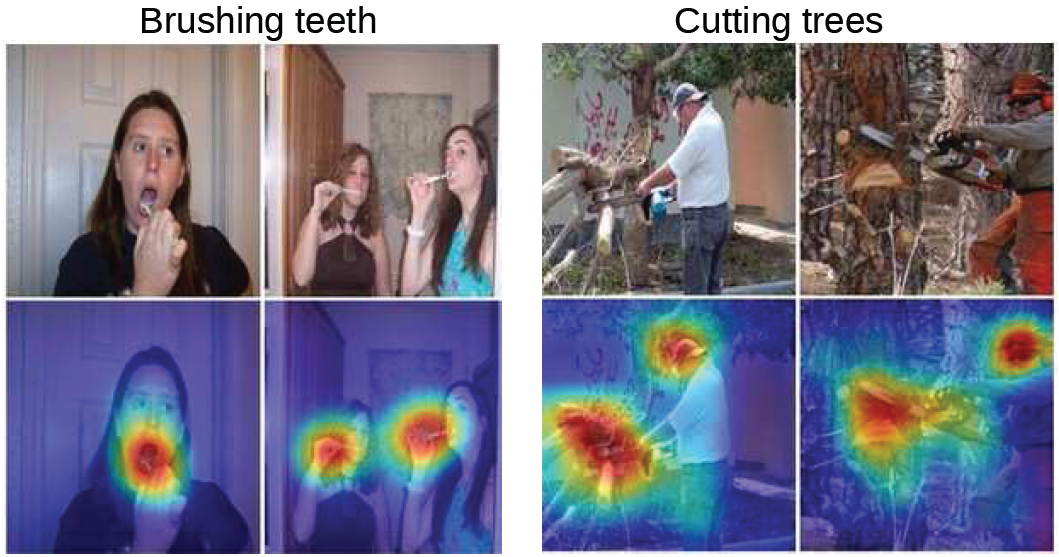 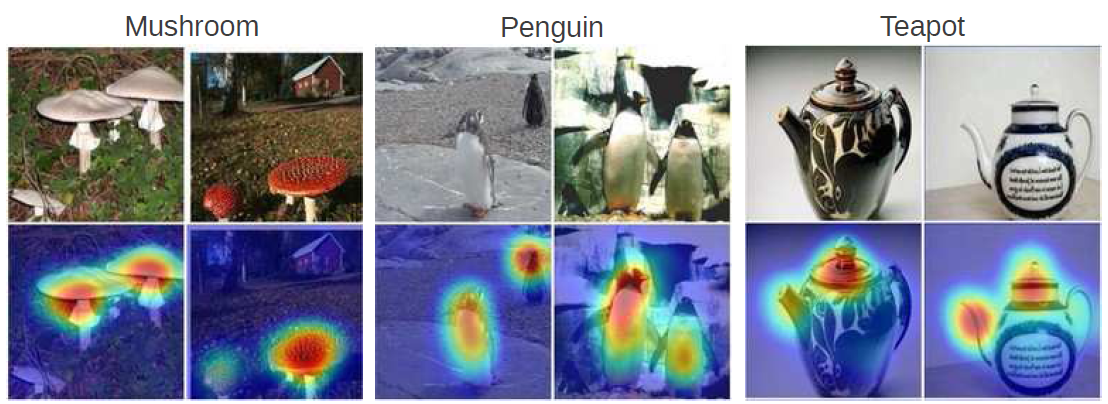 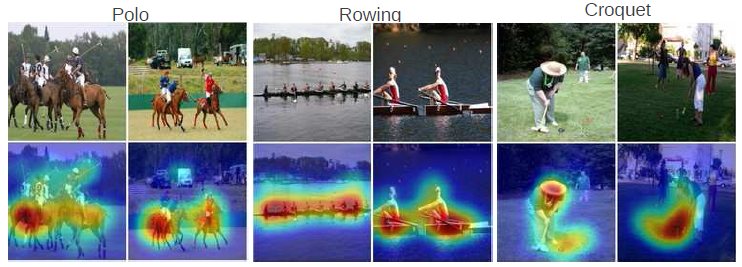 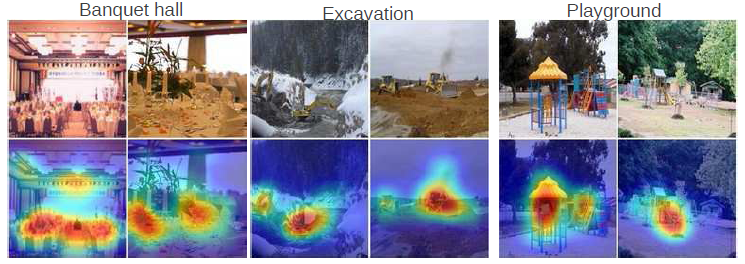 Grad-CAM
Grad-CAM
Selvaraju (2017) – Grad-CAM: Visual Explanations from Deep Networks via Gradient-based Localization
Grad-CAM is an extension of the CAM approach
It employs gradient backpropagation to improve the heatmaps
Compare Grad-CAM to Guided BackProp for the classes ‘Cat’ and “Dog’ in the image
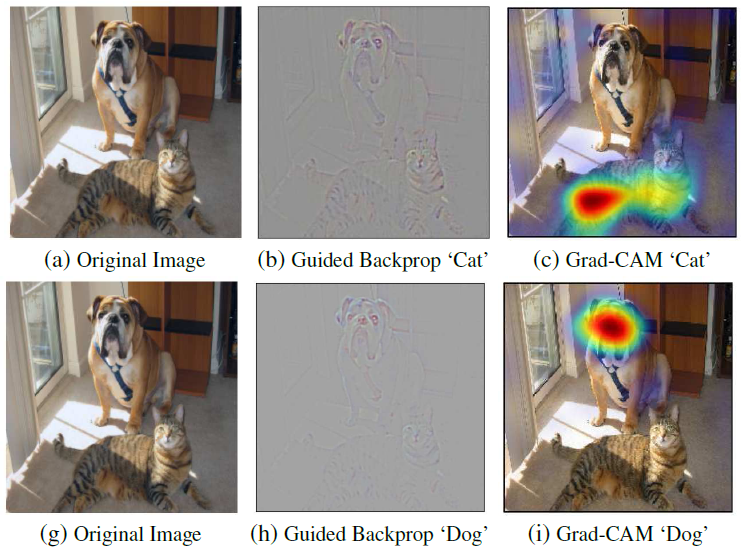 Grad-CAM
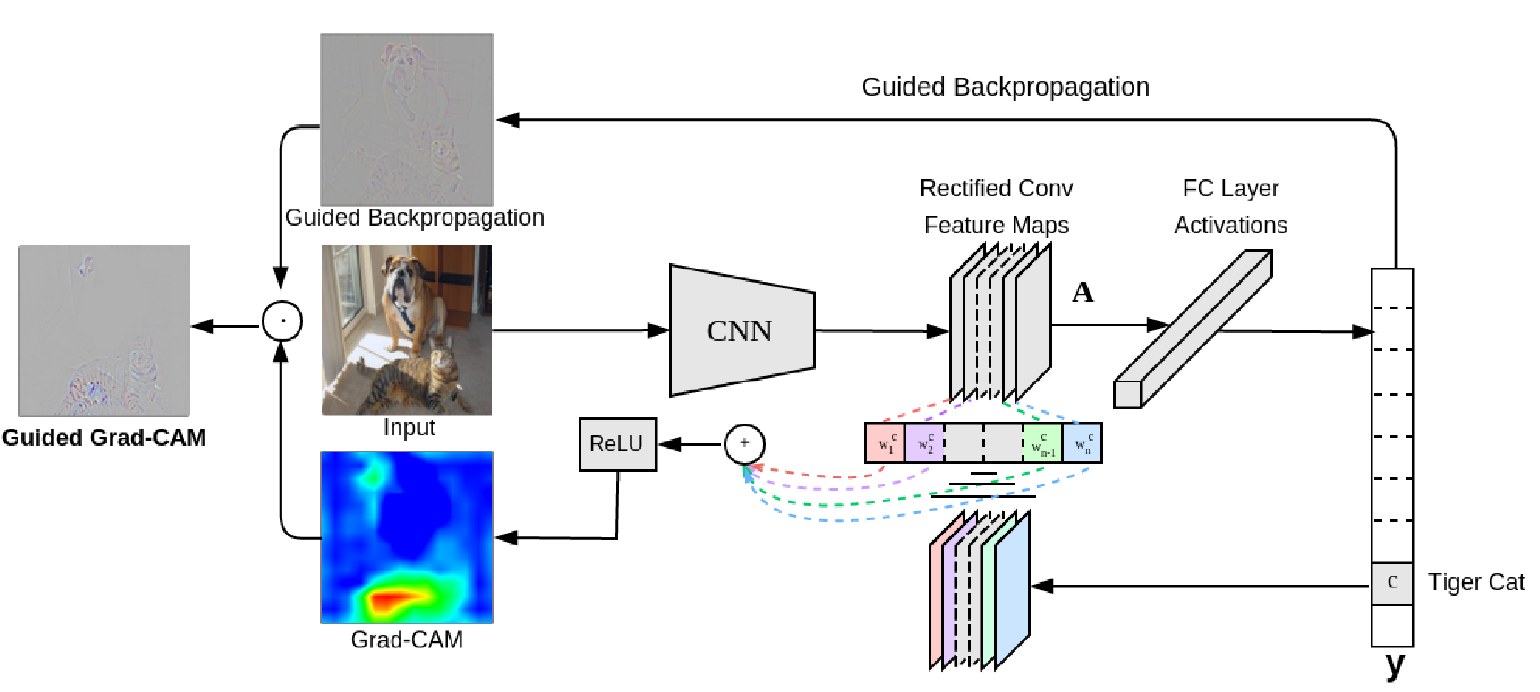 Slide credit: Nevin L. Zhang – Lecture 9: Explainable AI
Grad-CAM
Final heatmap
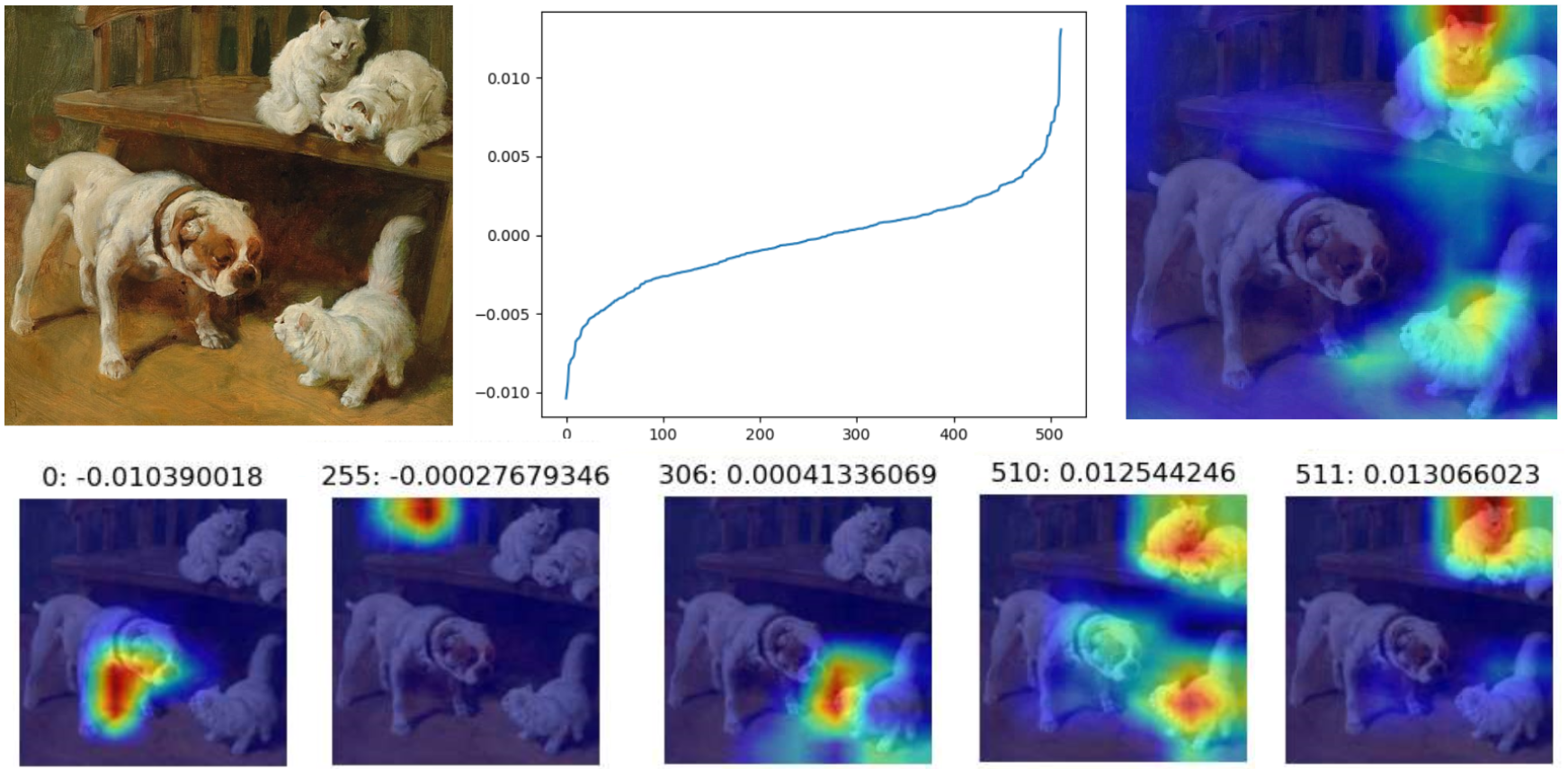 Slide credit: Nevin L. Zhang – Lecture 9: Explainable AI
Guided Grad-CAM
Like the original CAM method, the Grad-CAM heatmaps have smaller dimensions than the input image
The authors of Grad-CAM proposed Guided Grad-CAM approach, in which the heatmaps produced by Grad-CAM are upsampled and multiplied with the saliency map from Guided BackProp
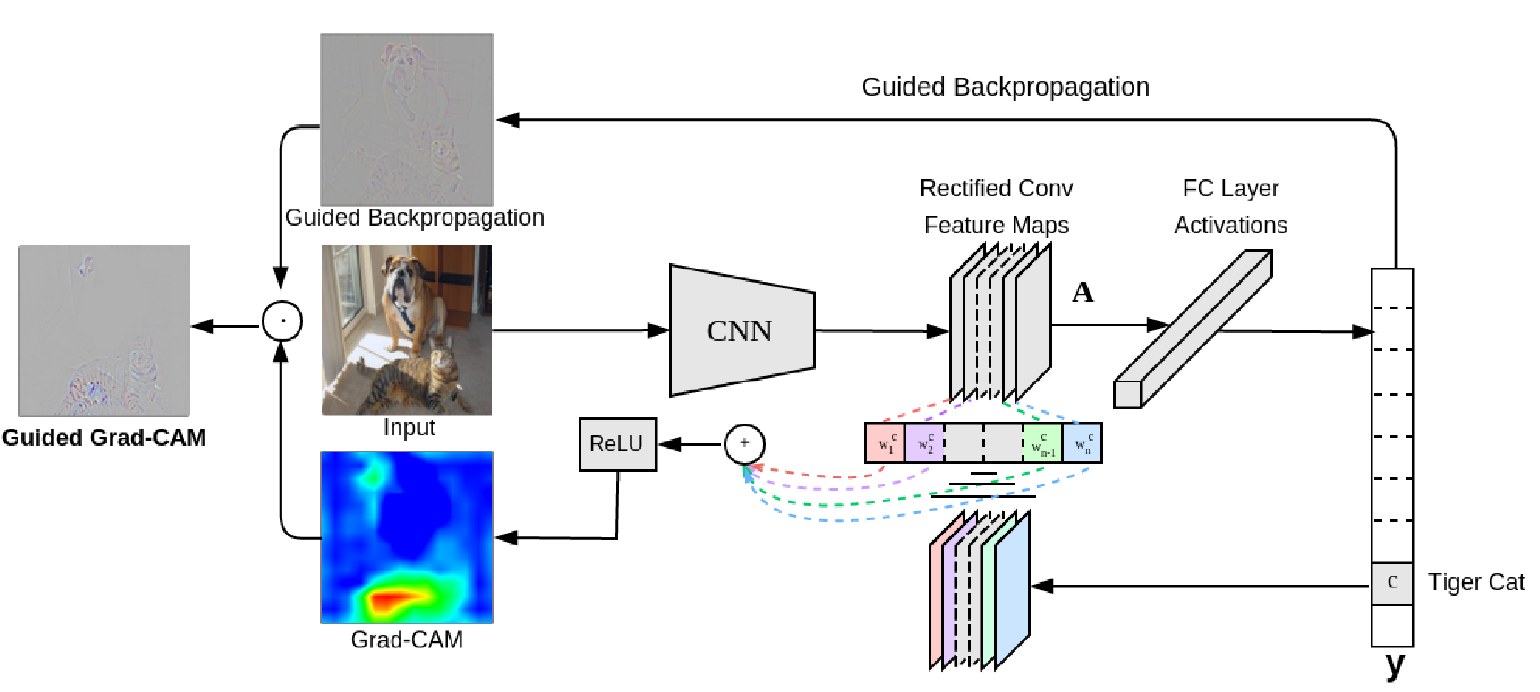 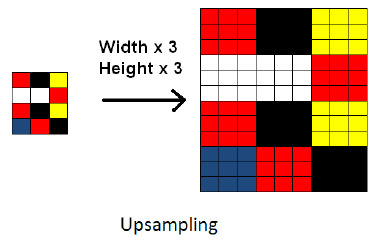 Guided Grad-CAM
Guided Grad-CAM produces sharper and more discriminative saliency maps than Guided BackProp
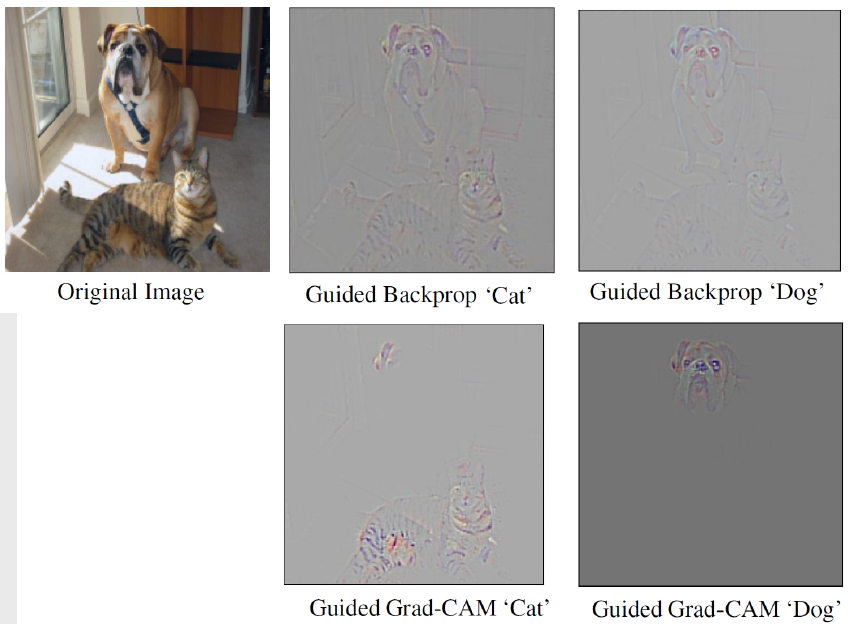 Guided Grad-CAM
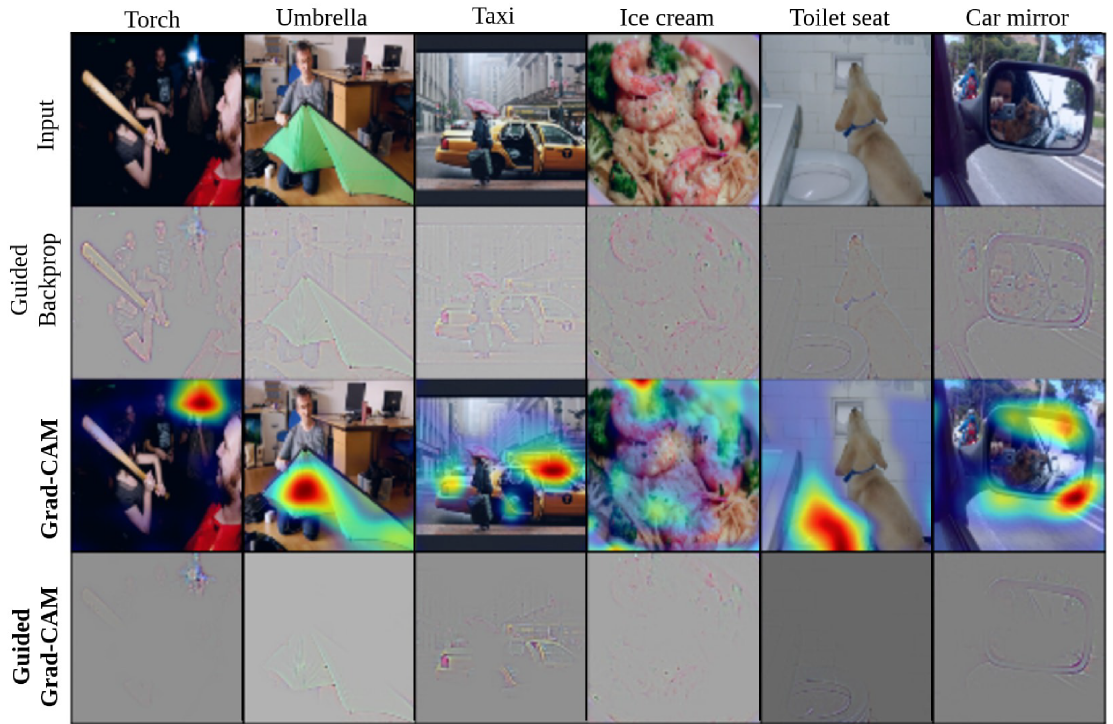 Grad-CAM and Counterfactual Explanations
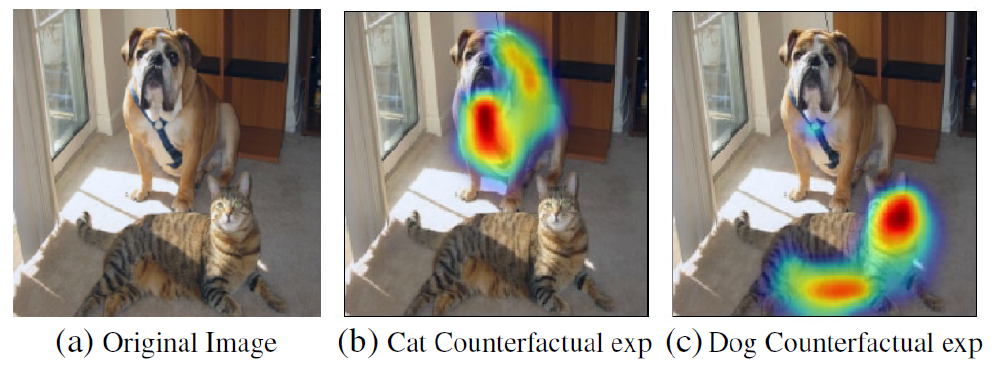 Slide credit: Nevin L. Zhang – Lecture 9: Explainable AI
Guided Grad-CAM for Model Analysis
Seemingly unreasonable predictions by models have reasonable explanations
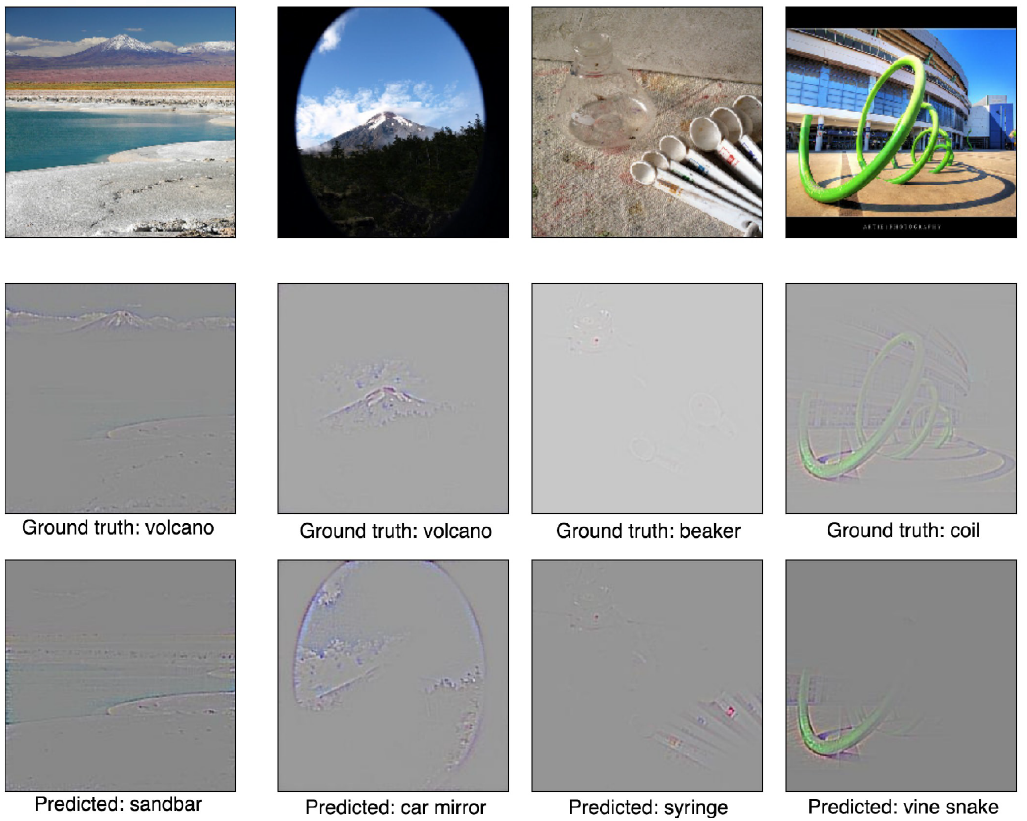 Grad-CAM for Predicting Model Bias
For a biased model, gender is strongly correlated with being a doctor or nurse
For an unbiased model, gender is independent of being a doctor or nurse
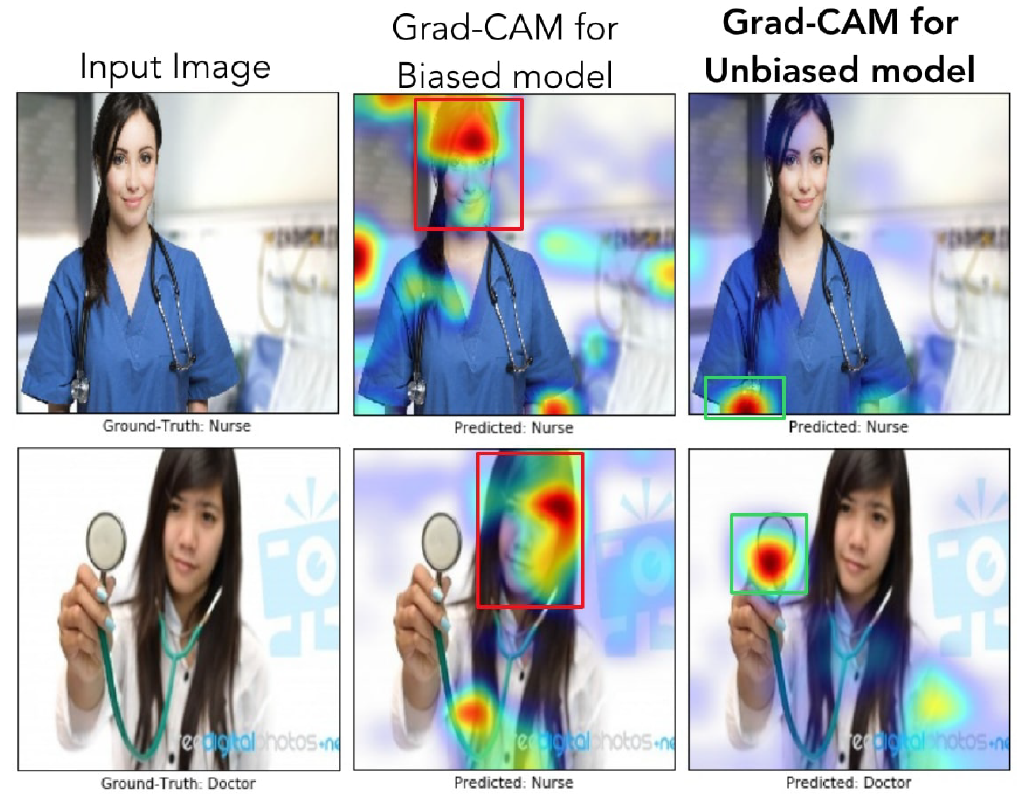 Slide credit: Nevin L. Zhang – Lecture 9: Explainable AI
Integrated Gradients
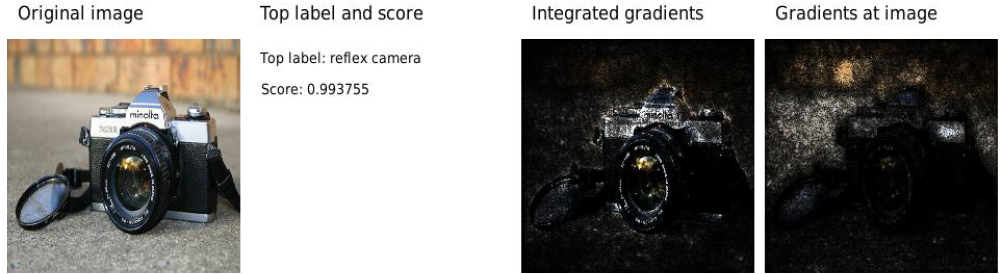 Integrated Gradients
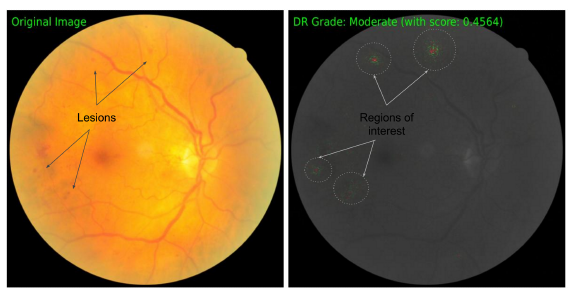 Integrated Gradients
Examples
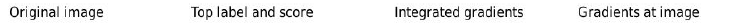 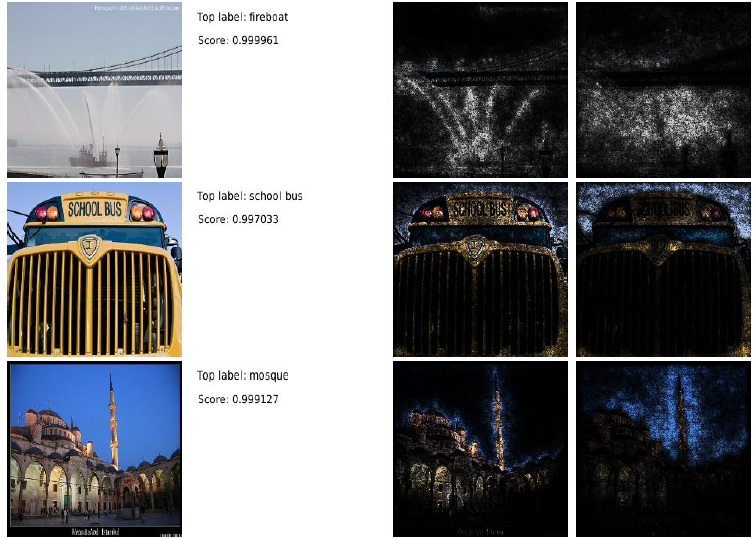 LRP
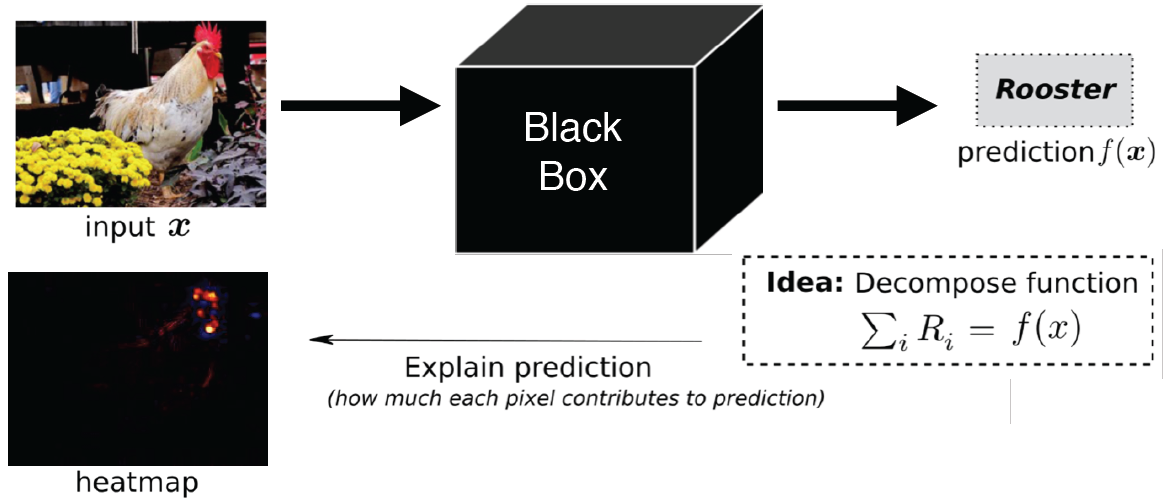 Picture from: Samek (2019) Meta-Explanations, Interpretable Clustering & Other Recent Developments.
LRP
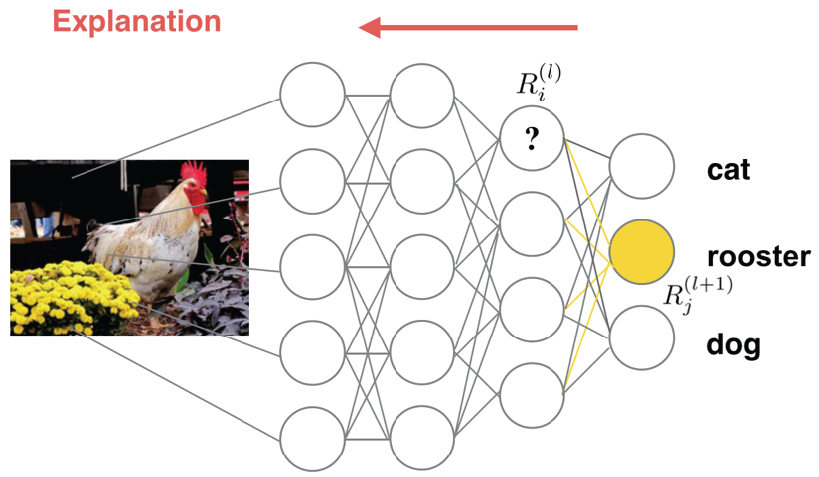 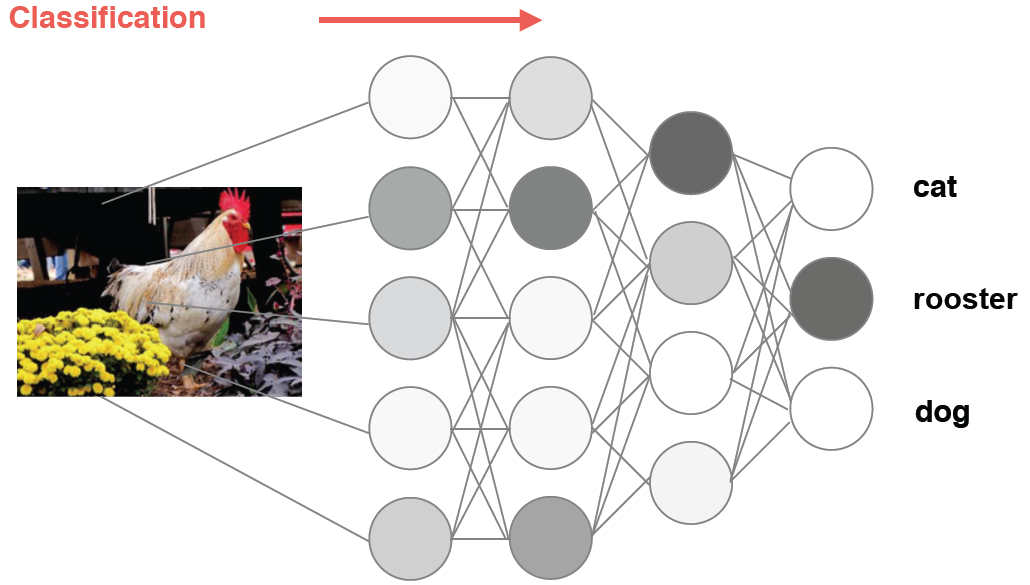 Picture from: Samek (2019) Meta-Explanations, Interpretable Clustering & Other Recent Developments.
LRP
LRP
Images of ‘frog’, ‘shark’, ‘cat’, and ‘sheep’ and the corresponding LRP heatmaps
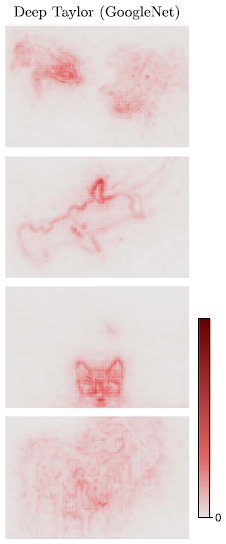 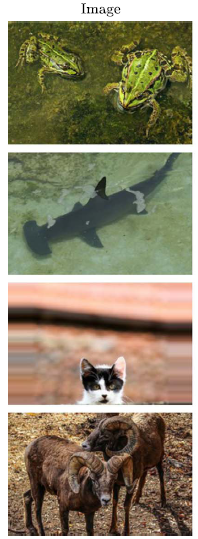 Application of Attributions
Debugging model predictions
E.g., in the case of image misclassification, identify the pixels responsible for it
Generating an explanation for the end-user
E.g., identify pixel attributions to a model’s prediction to the end-user
Analyzing model robustness
E.g., create adversarial examples using weaknesses surfaced by pixels’ attributions
Extract rules from the model
E.g., combine attributions to create rules for capturing the prediction logic of a drug screening model
Slide credit: KDD 2019 Tutorial, Explainable AI in Industry
Type of Explanations
Pixel-level explanations
Feature-level explanations
LIME, Shapley values, SHAP
Concept-level explanations
Instance-level explanations
Feature-level Explanations
Feature-level explanations refer to higher-level components in input data 
For example, explaining regions in images at a higher abstraction than pixels
Examples of features:
Super-pixels in images
Collections of pixels, e.g., obtained by image segmentation as in the image below
Words in textual data
Input variables in tabular data
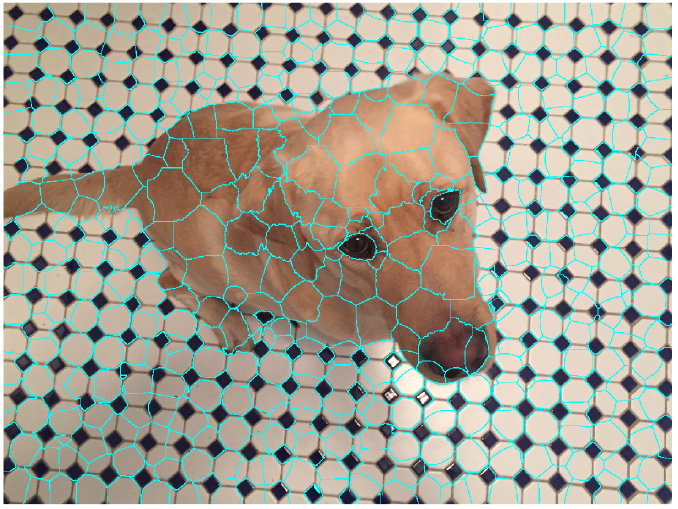 Slide credit: Nevin L. Zhang – Lecture 9: Explainable AI
LIME
LIME (Local Interpretable Model-agnostic Explanations)
Ribeiro (2016) – "Why Should I Trust You?": Explaining the Predictions of Any Classifier
LIME is a model-agnostic explainability approach (it can work with any type of ML black-box models) 
The goal is to employ a simple ML model that can locally approximate the predictions by a black-box model
The simple ML model should identify interpretable representations of the data that are locally faithful to the black-box model
The interpretable representations should be understandable to a human user
Conversely, the input features (i.e., original representations of the data) may not be understandable to a human user
LIME
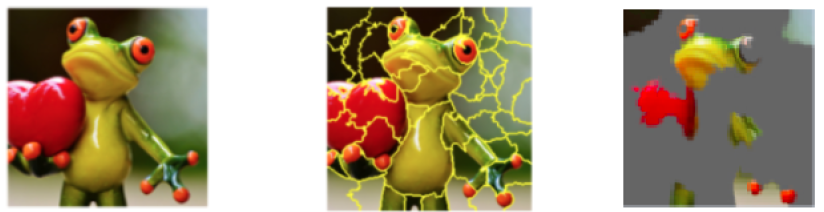 Original representation
x
LIME
LIME explanation example
Explaining the top 3 class predictions by a trained Inception neural network: (1) electric guitar, (2) acoustic guitar, and (3) Labrador
The images (b), (c), and (d) show the super-pixels that contributed the most to each class prediction
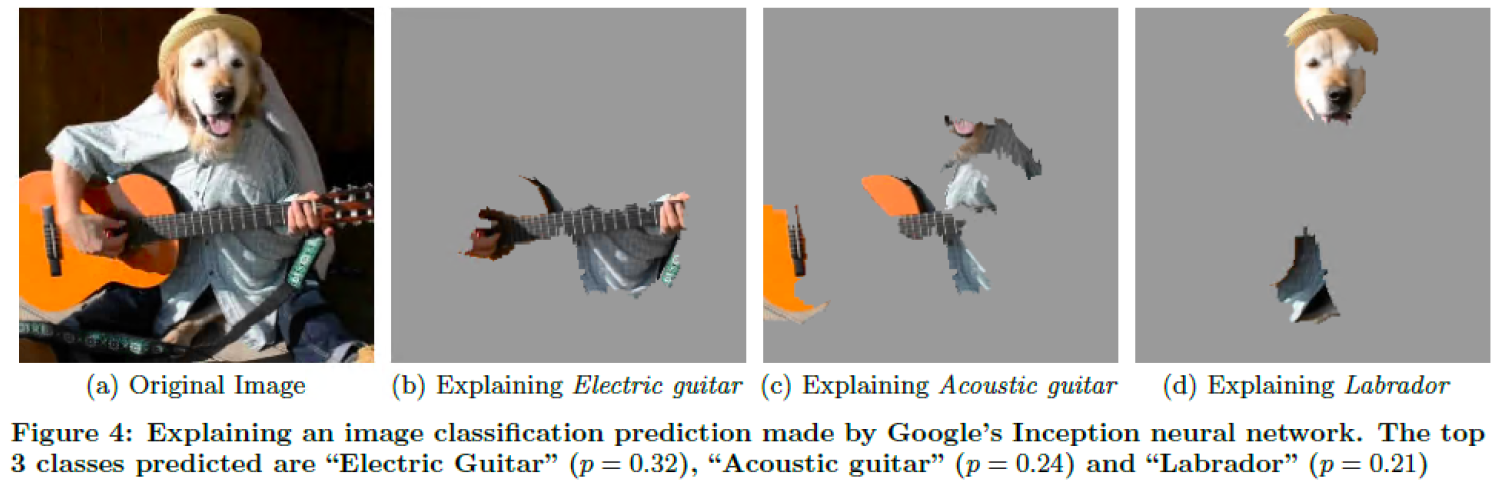 LIME
LIME
LIME
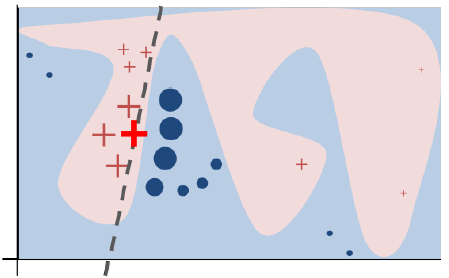 LIME
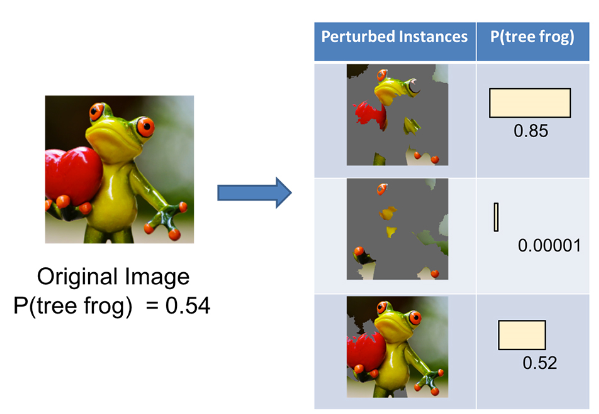 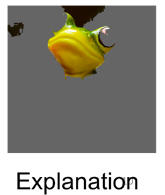 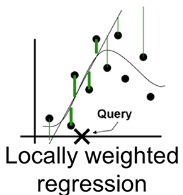 Shapley Values
The Shapley values is a solution concept in game theory, named in honor of Lloyd Shapley
He introduced this approach in 1951, and was awarded the Nobel Prize in Economics for it in 2012
Players in a game cooperate in a coalition and receive a certain profit from this cooperation
Players contribute differently to the total profit
For each cooperative game, the Shapley approach assigns to each player a portion of the total profit generated by the coalition
I.e., Shapley values tells us how to fairly distribute the "payout" among the players
In ML, a prediction by a model can be explained by assuming that each feature of the data is a player in a game where the prediction is the payout
Shapley values calculate the importance (the contribution) of different data features in making a specific prediction by the model
Slide credit: Nevin L. Zhang – Lecture 9: Explainable AI
Shapley Values
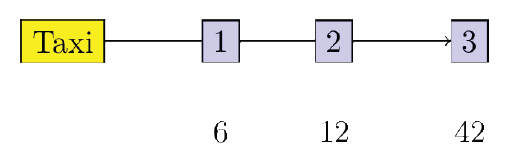 Slide credit: Nevin L. Zhang – Lecture 9: Explainable AI
Shapley Values
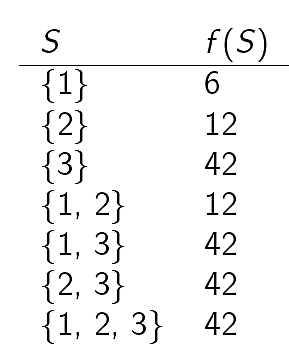 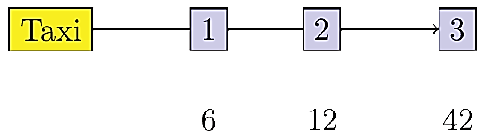 Slide credit: Nevin L. Zhang – Lecture 9: Explainable AI
Shapley Values
Slide credit: Nevin L. Zhang – Lecture 9: Explainable AI
Shapley Values
Shapley Values
Shapley Values
Slide credit: Nevin L. Zhang – Lecture 9: Explainable AI
Shapley Values
Example:
ML is trained to predict apartment prices
Four features are used as inputs for model training and prediction: (1) size, (2) floor, (3) park-nearby, and (4) cat-banned
For an apartment with a size of 50 m2, located on the 2nd floor, has a park nearby, and cats are banned, the predicted value by the model is $300K
The average prediction for all apartments in the dataset is $310K
Goal: explain how much each of the four features of the apartment contributed to the difference in the price between the average $310K and the predicted $300K
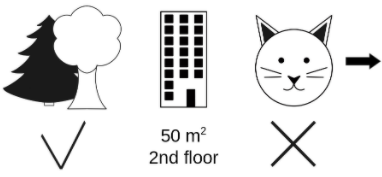 $300K
Picture from: https://christophm.github.io/interpretable-ml-book/shapley.html
Shapley Values
Shapley Values
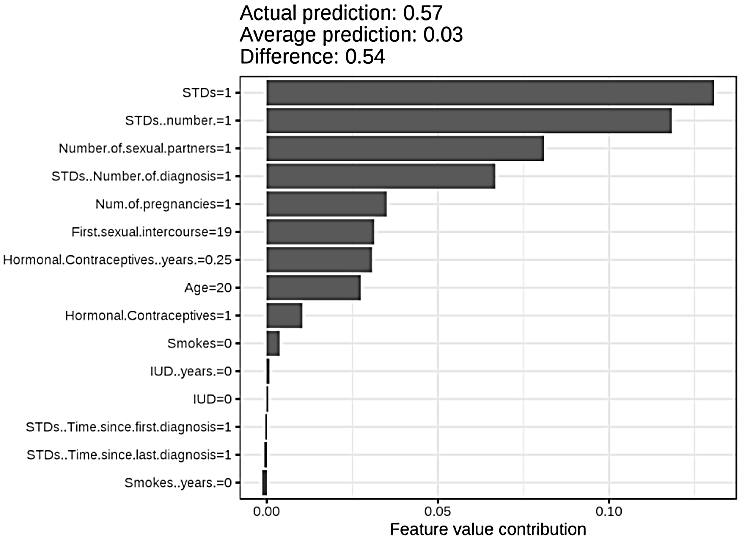 Picture from: https://christophm.github.io/interpretable-ml-book/shapley.html
Shapley Values
The figure presents the Shapley values of the features for the day 285, used in a random forest model for predicting the number of rented bikes per day
The predicted number of rented bikes for that day is 2,409, which is -2,108 below the average daily prediction of 4,518 bikes
The main contributors for the lower number are the weather situation and humidity
Note that Shapley values can be negative
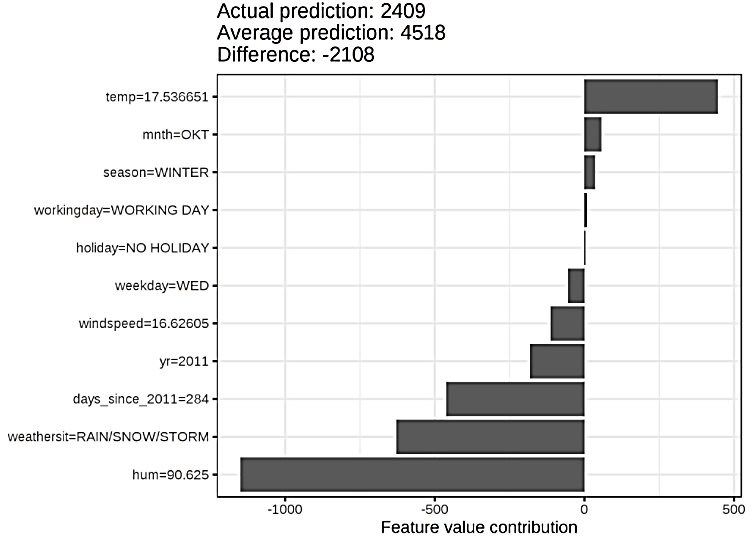 Picture from: https://christophm.github.io/interpretable-ml-book/shapley.html
SHAP
SHAP
SHAP
Example: mean SHAP values per feature, using a random forest model for predicting cervical cancer
The number of years with hormonal contraceptives was the most important feature
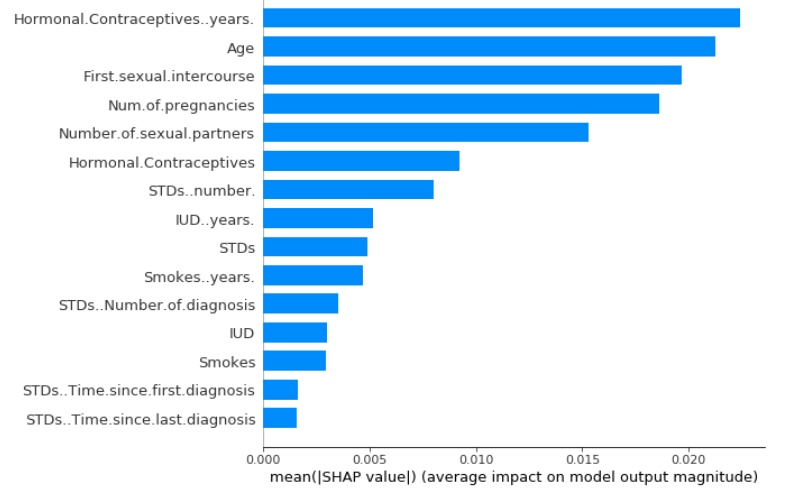 Picture from: https://christophm.github.io/interpretable-ml-book/shap.html
Type of Explanations
Pixel-level explanations
Feature-level explanations
Concept-level explanations
TCAV, ACE
Instance-level explanations
Concept-level Explanations
Pixel-level importance: which input pixels are important when a model classifies one input example? (Local Explanation)
Concept-level importance: which high-level concepts are important when a model classifies one class of inputs across the entire dataset? (Global Explanation)
E.g., the figure shows concepts for recognizing the class “doctor” in images: the training set does not have class labels for the concepts “White coat" or “Stethoscope”
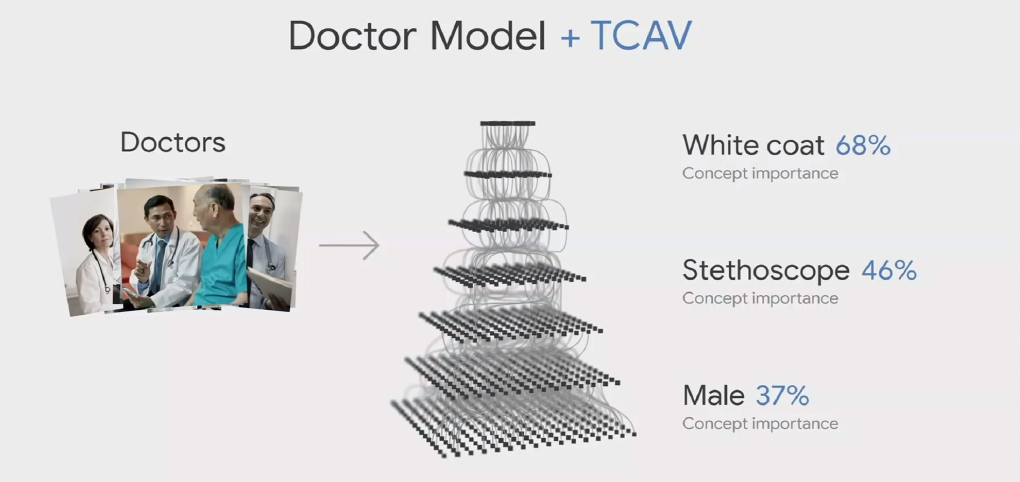 Slide credit: Nevin L. Zhang – Lecture 9: Explainable AI
TCAV
TCAV (Testing with Concept Activation Vectors)
Kim (2018) - Interpretability Beyond Feature Attribution: Quantitative Testing with Concept Activation Vectors (TCAV)
For instance: how important is the concept “striped" for assigning the zebra class label by a classifier






The approach consists of three steps:
Represent the concept as a vector (referred to as Concept Activation Vector (CAV))
Quantify the sensitivity of an image to the CAV vector
Measure the importance of the concept to multiple images of the same class
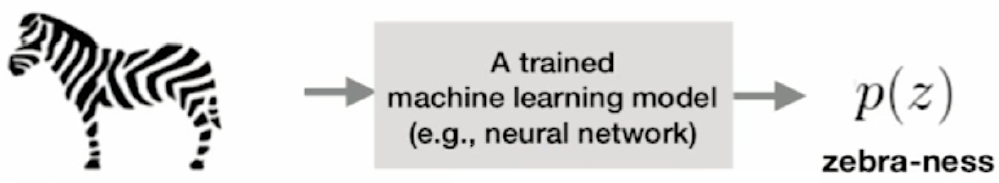 Slide credit: Nevin L. Zhang – Lecture 9: Explainable AI
TCAV
Black-box classifier
Layer l
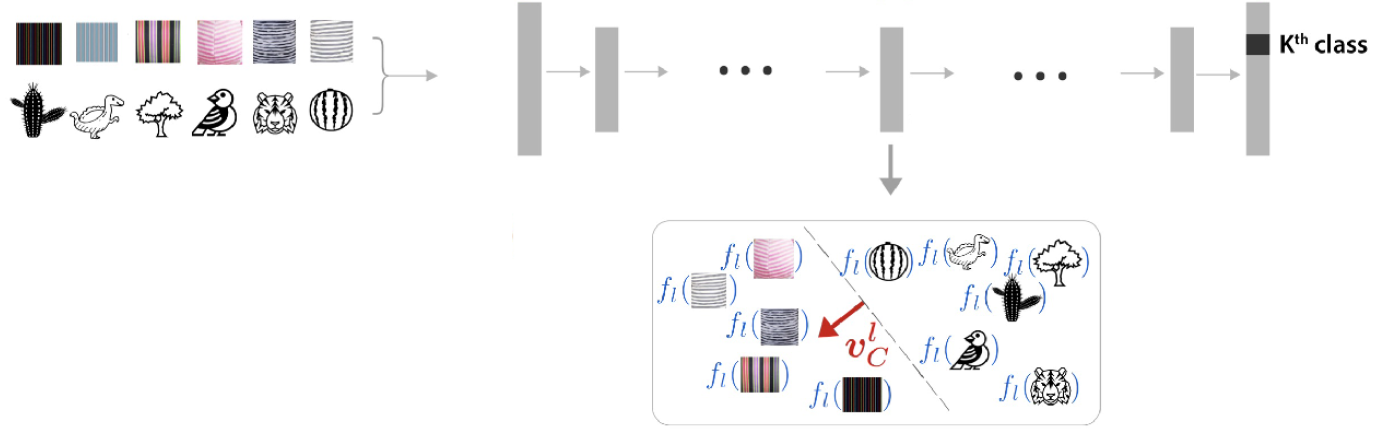 Binary linear classifier
Positive examples
TCAV
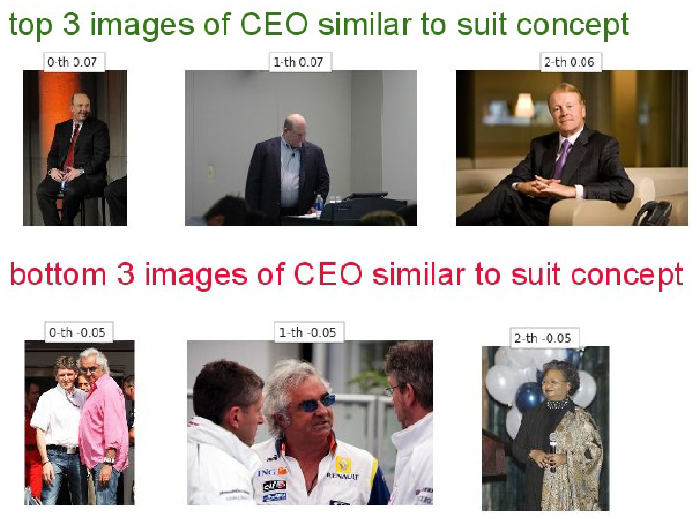 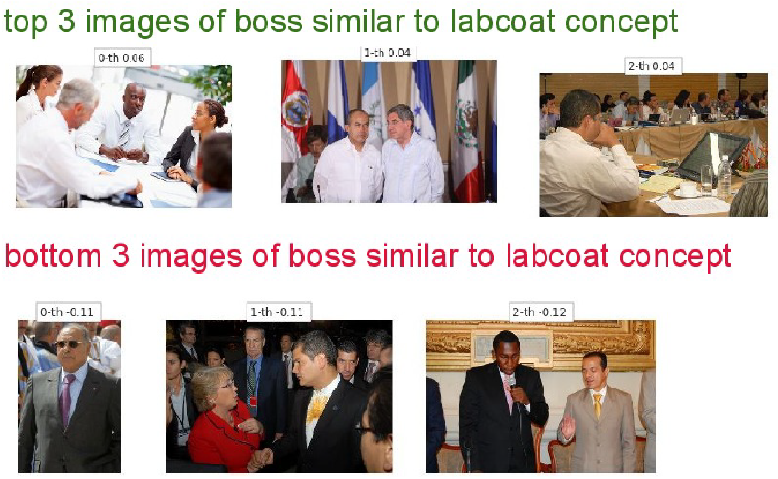 Slide credit: Nevin L. Zhang – Lecture 9: Explainable AI
TCAV
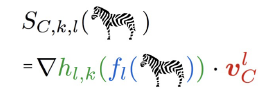 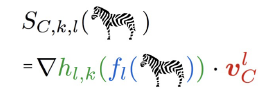 Slide credit: Nevin L. Zhang – Lecture 9: Explainable AI
TCAV
TCAV
TCAV evaluation of the Inception v3 model for different concepts
E.g., in the upper-left figure, TCAVs are shown for the concepts: Latino, East Asian, African, and Caucasian, with respect to the class “ping-pong ball” 
The bars show the TCAVs for 3 different layers of Inception v3 (mixed 8, 9, and 10)
None of these concepts are included in the ground-truth class labels in the dataset
There is a high correlation between the concept East Asian and the class ping-pong ball
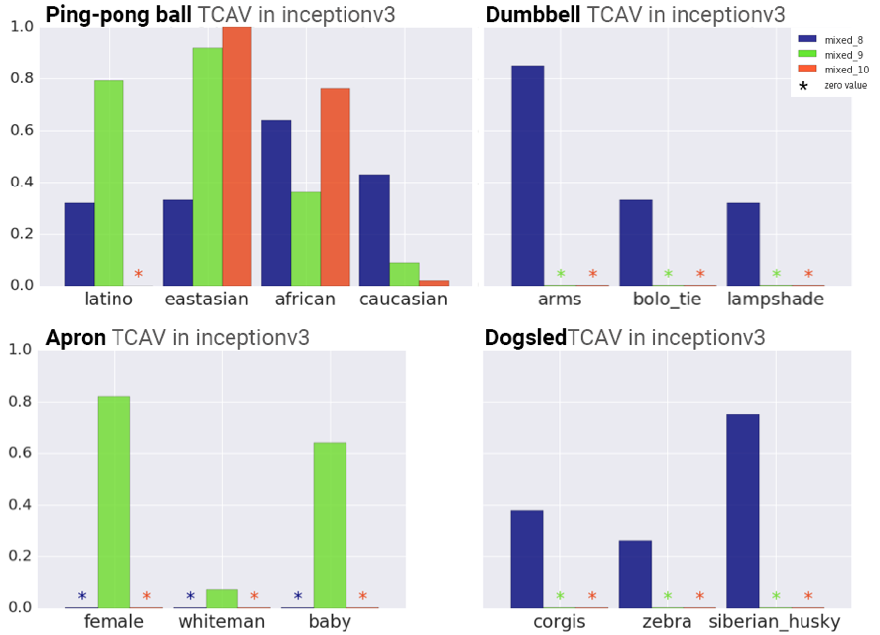 ACE
ACE (Automatic Concept-based Explanations)
Ghorbani (2019) - Towards Automatic Concept-based Explanations
ACE automatically extracts visual concepts
Images from the same class are segmented at multiple resolutions, resulting in a pool of image patches
The obtained image segments are resized to the input resolution, and activation vectors from one layer of the black-box model are used to cluster similar segments 
TCAV scores are used to sort the clusters of concepts based on their importance
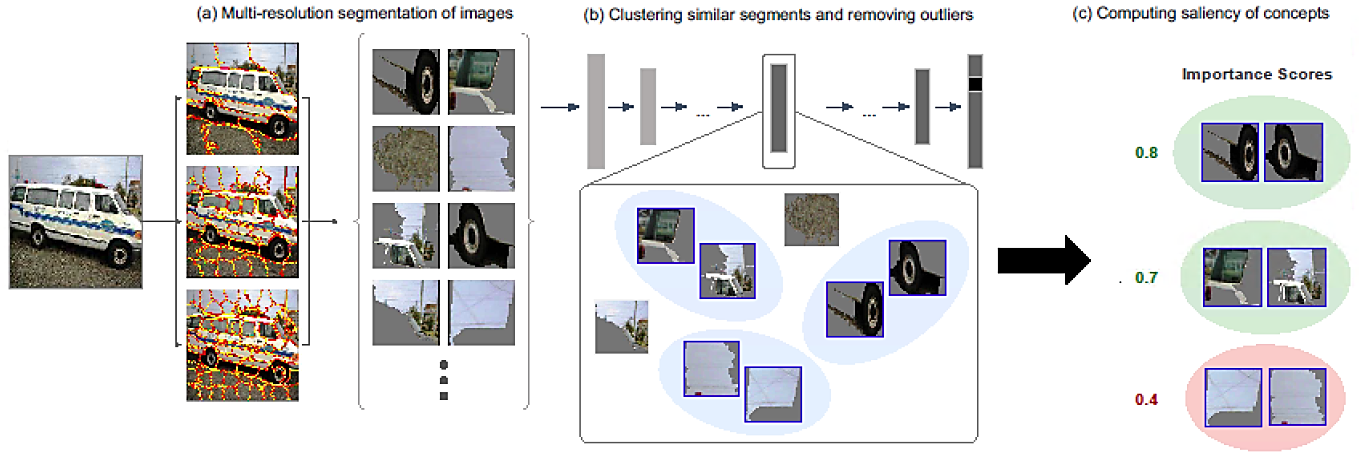 Slide credit: Nevin L. Zhang – Lecture 9: Explainable AI
ACE
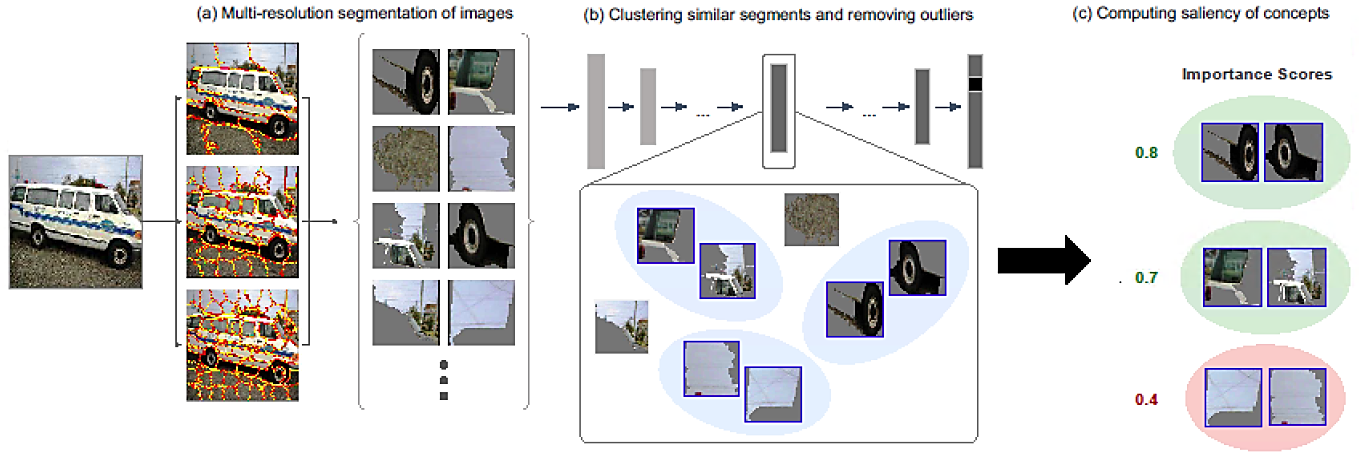 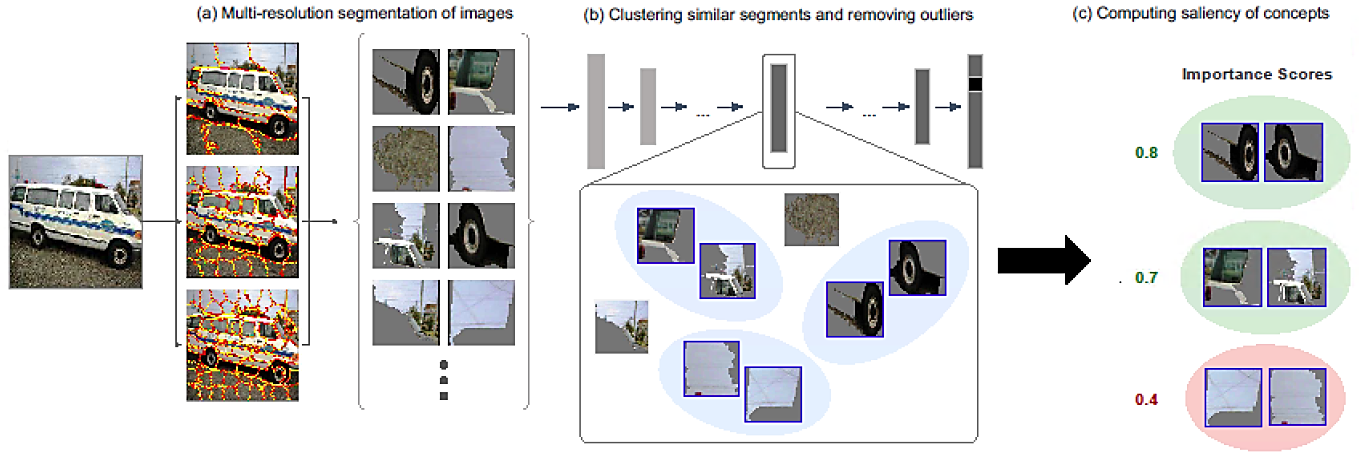 ACE
Experimental evaluation was performed on the Inception v3 model by selecting the activations from the mixed_8 layer for concept explanation
E.g., for the “Police Van” class, the four most important concepts are: (1) tires, (2) letters of the Police logo, (3) windows, and (4) fenders
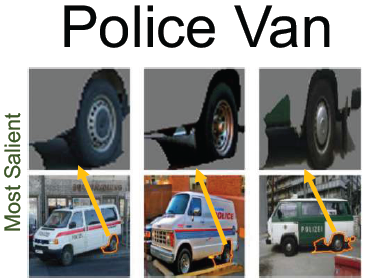 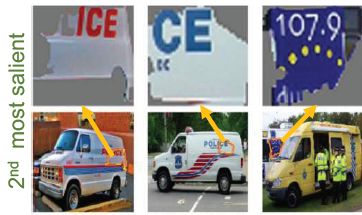 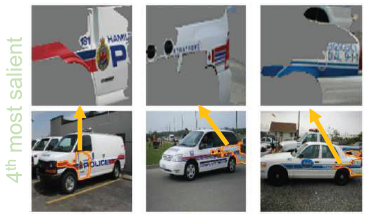 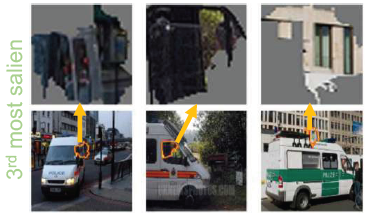 ACE
Similarly, for the “basketball” class, the four most important concepts are: (1) player’s jersey, (2) ball, (3) court’s floor, and (4) player’s hand
Interestingly, the player’s jersey is a more important concept than the ball
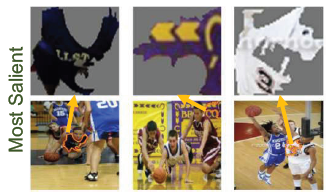 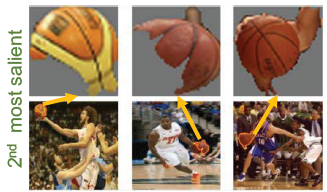 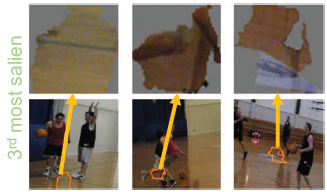 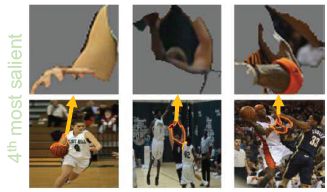 ACE
In addition, the trained Inception v3 model can make the correct class prediction on images with randomly stitched concept segments for that class
That is, CNNs for image classification overly rely on pattern (texture) recognition
Meaningless combinations of patterns from a class result in correct class prediction
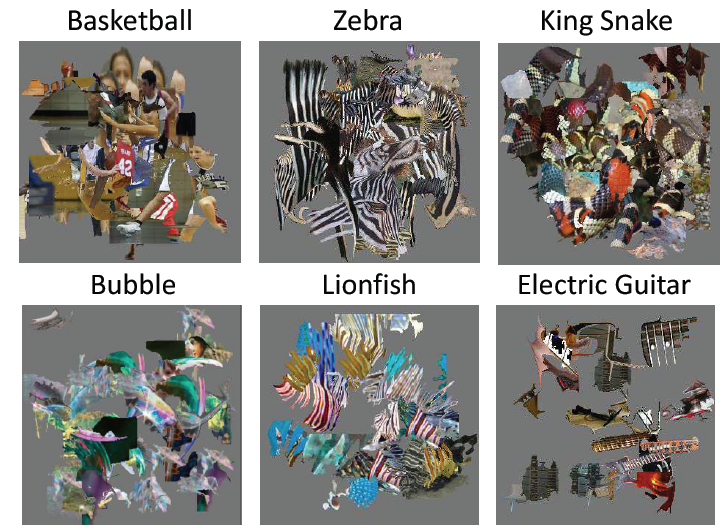 Type of Explanations
Pixel-level explanations
Feature-level explanations
Concept-level explanations
Instance-level explanations 
Prototypes and criticisms, counterfactual explanations
Instance-level Explanations
Instance-based explanation methods use particular input instances to explain the behavior of a black-box model
E.g., k-nearest neighbors is an interpretable model which employs k data instances to make a prediction 
The k-NN prediction for one input instance can be explained based on the characteristics of the k neighbors
Similar, we use past experiences to make new predictions
E.g., a doctor seeing a patient with specific symptoms may remind her of another patient with the same symptoms, and may suspect that the patient may have the same disease
E.g., an employee who works on risk analysis may recall a similar project that he completed in the past, and he may decide to reuse the same approach for the current task
Instance-based explainability approaches are based on:
Prototypes or criticisms
Counterfactual examples
Prototypes and Criticisms
Prototypes and Criticisms
Prototypes and Criticisms
The figure shows prototypes and criticisms from the USPS dataset of handwritten digits
The prototypes represent common way of writing digits, whereas the criticisms represent outliers and ambiguously written digits
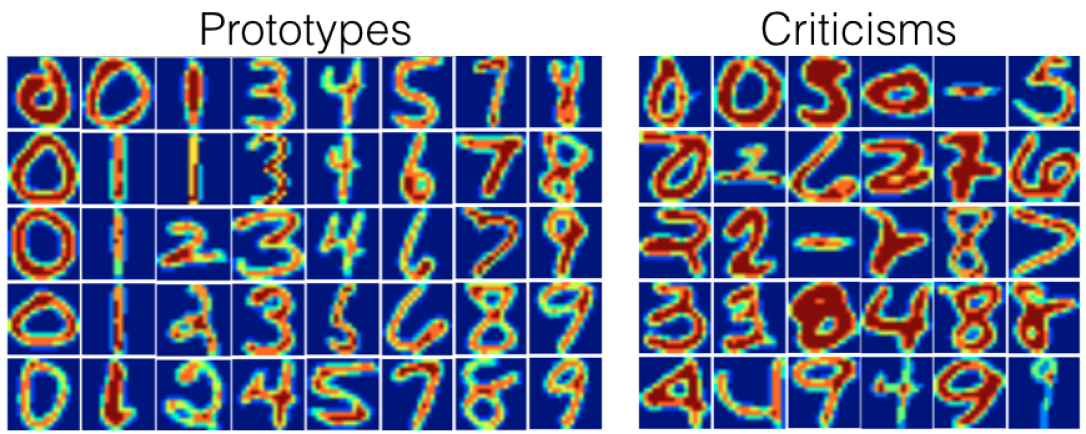 Prototypes and Criticisms
Protypes and criticisms for two breeds of dogs from the ImageNet dataset
The addition of criticisms examples to the prototypes made it easier for human subjects to identify the defining features of different classes and improved the interpretability
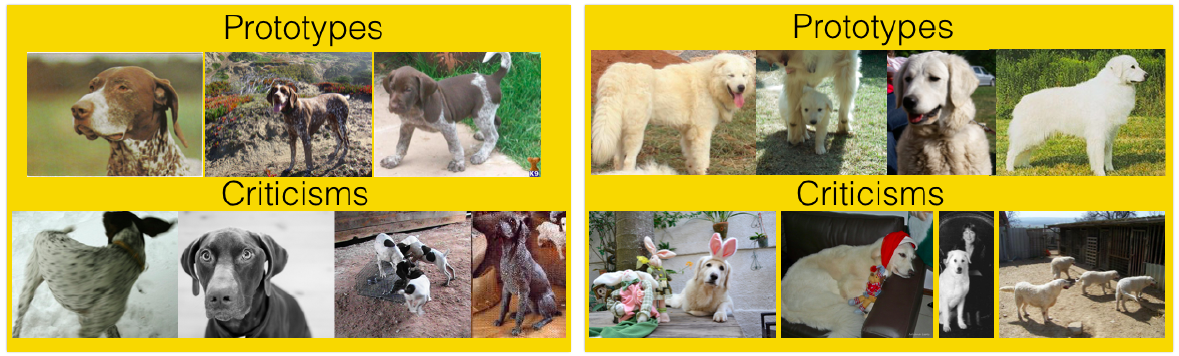 Criticism: black-and-white image
Criticism: dogs in movement
Criticism: dogs in costumes
Counterfactual Explanations
Counterfactuals: Help to answer “what would have happened if" question
Wachter (2017) – Counterfactual Explanations Without Opening the Black Box: Automated Decision and the GDPR
Consider the case where an ML model was used for deciding on a loan application
E.g., John’s feature vector is x, and his loan application was denied by the model (it was assigned to the class c)
Counterfactual explanation
The loan would have been granted if income was $45,000 instead of $30,000
That is, the application would have been assigned to class c’ instead of c, if John's feature vector was x’ instead of x
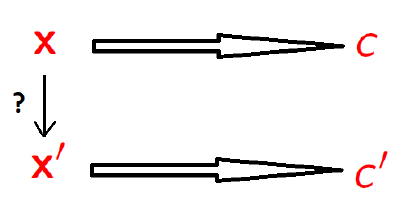 Slide credit: Nevin L. Zhang – Lecture 9: Explainable AI
Counterfactual Explanations
Finding a counterfactual example x’ to an input example x:
The difference between the counterfactual example x’ and the original input example x should be small
The counterfactual example x’ should be misclassified by the model as another class c’ (whereas the original input example x is classified as class c)
The change from x to x’ should be feasible in the real-world (actionability)
Actionable examples: the loan would be granted if income was $45,000 instead of $30,000
Not actionable example: the loan would be granted if age was 30 instead of 50
Note that the above procedure is the same as when creating adversarial examples in ML 
Adversarial examples are also counterfactuals, only they are used to attack the model, rather than to explain it
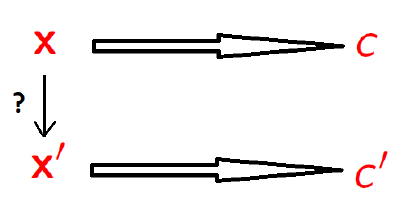 Slide credit: Nevin L. Zhang – Lecture 9: Explainable AI
Counterfactual Explanations
Counterfactual visual explanations
Goyal (2019) - Counterfactual Visual Explanations
Find a counterfactual visual example for the left image I classified by the model as class c (Crested Auklet), so that the model would classify it as class c’ (Red Faced Cormorant)
Select a distractor image I’ (right figure) of the class c’
Identify regions in I and I’ (outlined with the red squares) such that if the region in I is replaced with the region in I’, the model would classify I as c’
Counterfactuals explain the most important features for classifying an image
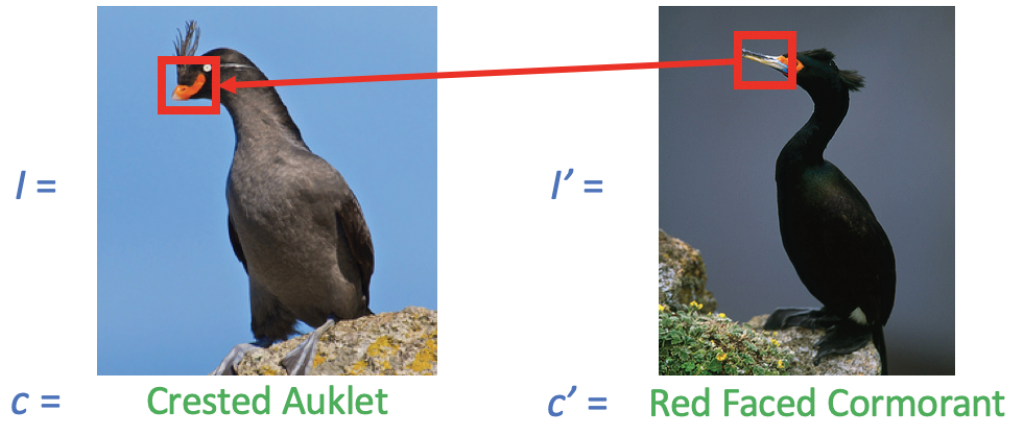 Counterfactual Explanations
Example: the left images are original input images of a class (digits 1, 7, or 3)
The middle column has a distractor image for misclassifying the original image
The highlighted pixels identify the regions for misclassifying the original image
E.g., if the highlighted region in 1 is replaced with the highlighted region in 4, the class of the image of digit 1 would change to 4
The composite images show the original images with the highlighted region of the distractor images added
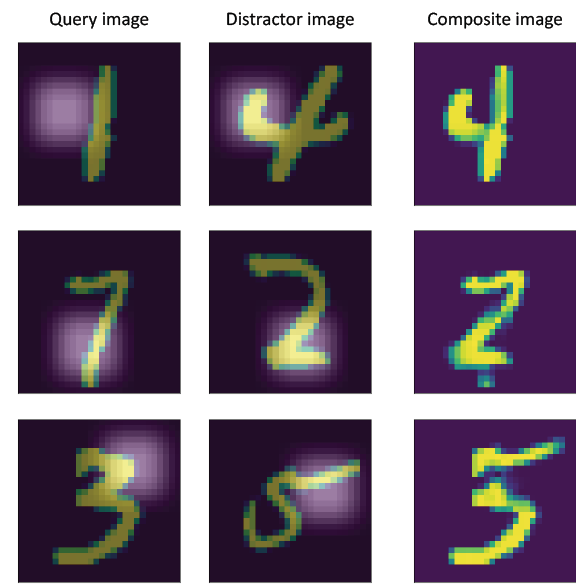 Additional References
Nevin L. Zhang (Hong Kong University of Science and Technology) – Machine Learning course, Lecture 9 – Explainable AI 
Belle et al. (2020) – Principles and Practice of Explainable Machine Learning
Christoph Molnar (2020) – Interpretable Machine Learning: A Guide for Making Black Box Models Explainable
Arietta et al. (2019) – Explainable Artificial Intelligence (XAI): Concepts, Taxonomies, Opportunities and Challenges toward Responsible AI
Geyik, KDD 2019 Tutorial, Explainable AI in Industry, 2019.
Hima Lakkaraju, CS282BR: Topics in Machine Learning. Interpretability and Explainability, 2020.
Freddy Lecue, XAI – Explanation in AI: From Machine Learning to Knowledge Representation & Reasoning and Beyond, 2019.